Meta’omic taxonomic profiling with MetaPhlAn2 and biomarker discoverywith LEfSe
Curtis Huttenhower


01-19-15
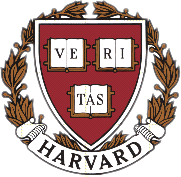 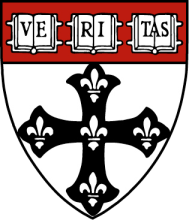 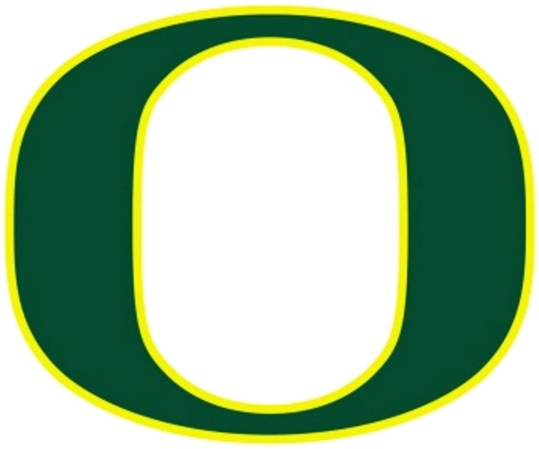 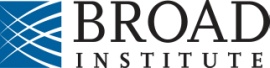 Harvard School of Public Health
Department of Biostatistics
U. Oregon
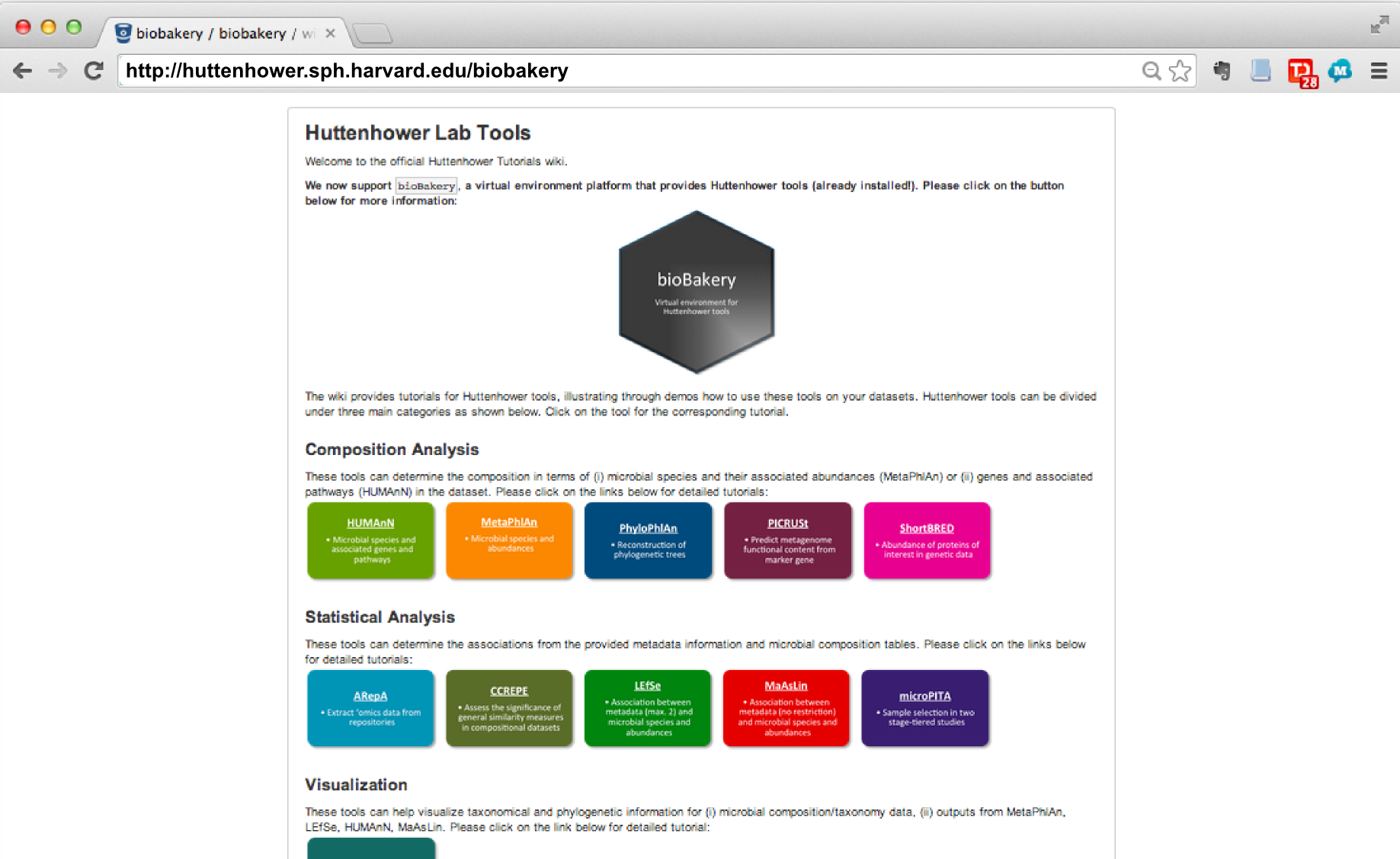 The bioBakery: a next-generation environment for microbiome analyses
Environment for meta’ome analysis
Shotgun metagenomes/transcriptomes
Taxonomic and functional profiling
Experimental design, statistical analysis

Pre-built one-click environments to run:
On your laptop graphically
On a server remotely
On the cloud (Amazon)
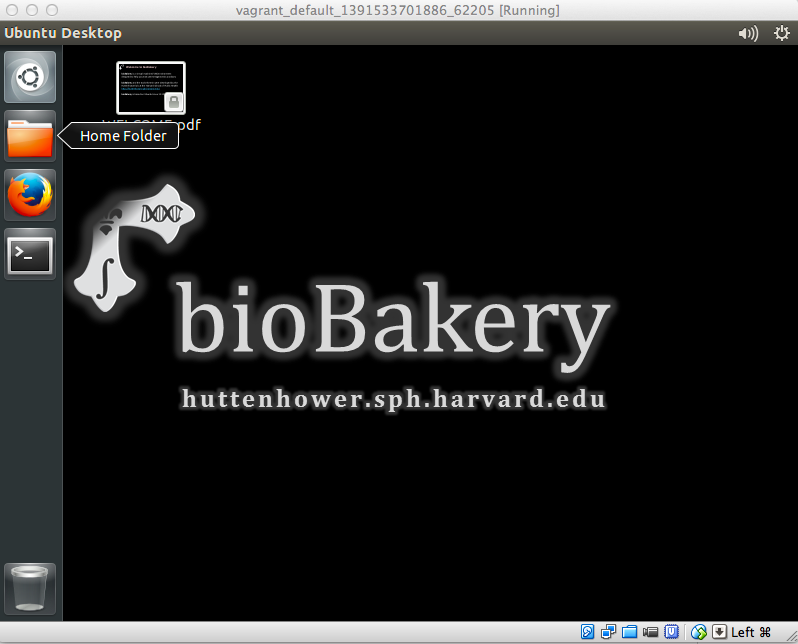 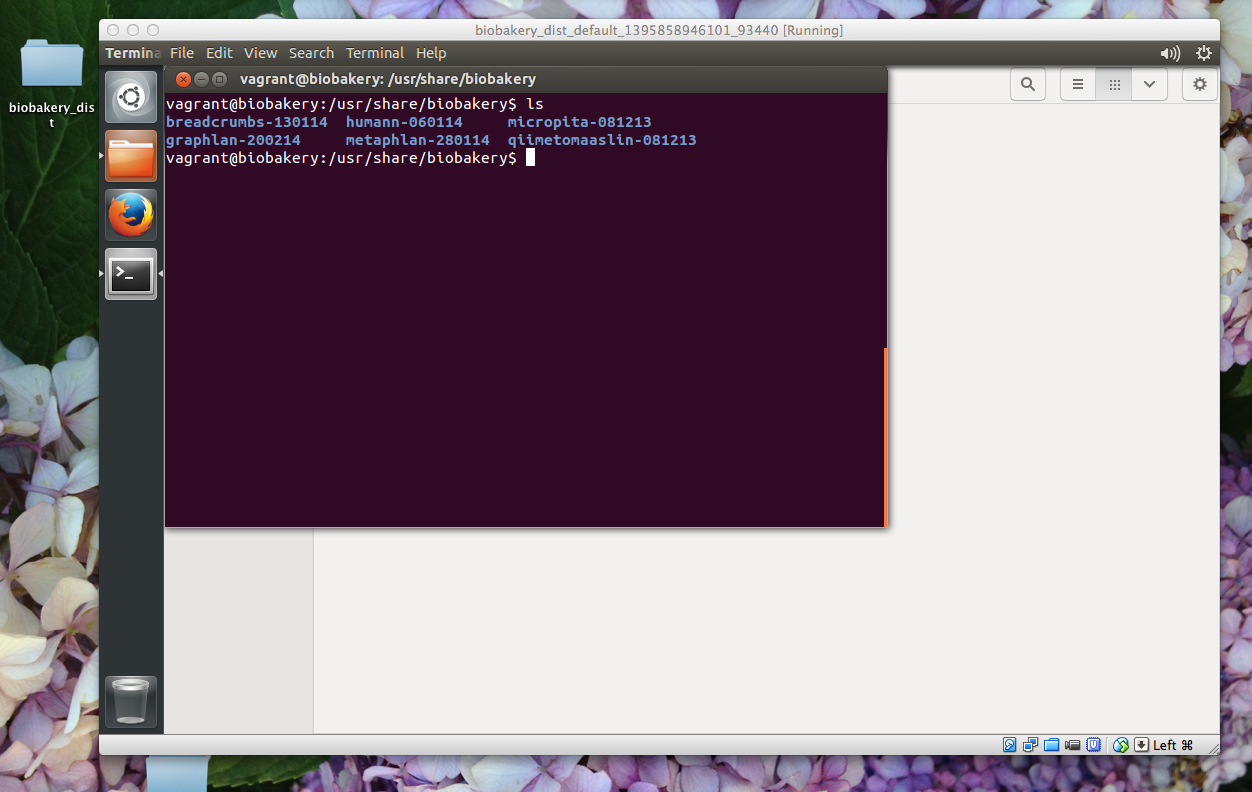 http://huttenhower.sph.harvard.edu/biobakery
3
The two big questions…
Who is there?
(taxonomic profiling)
What are they doing?
(functional profiling)
MetaPhlAn overview
Nicola
Segata
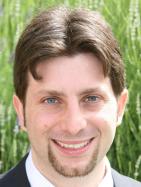 A is a core gene for clade Y
A is a unique marker gene for clade Y
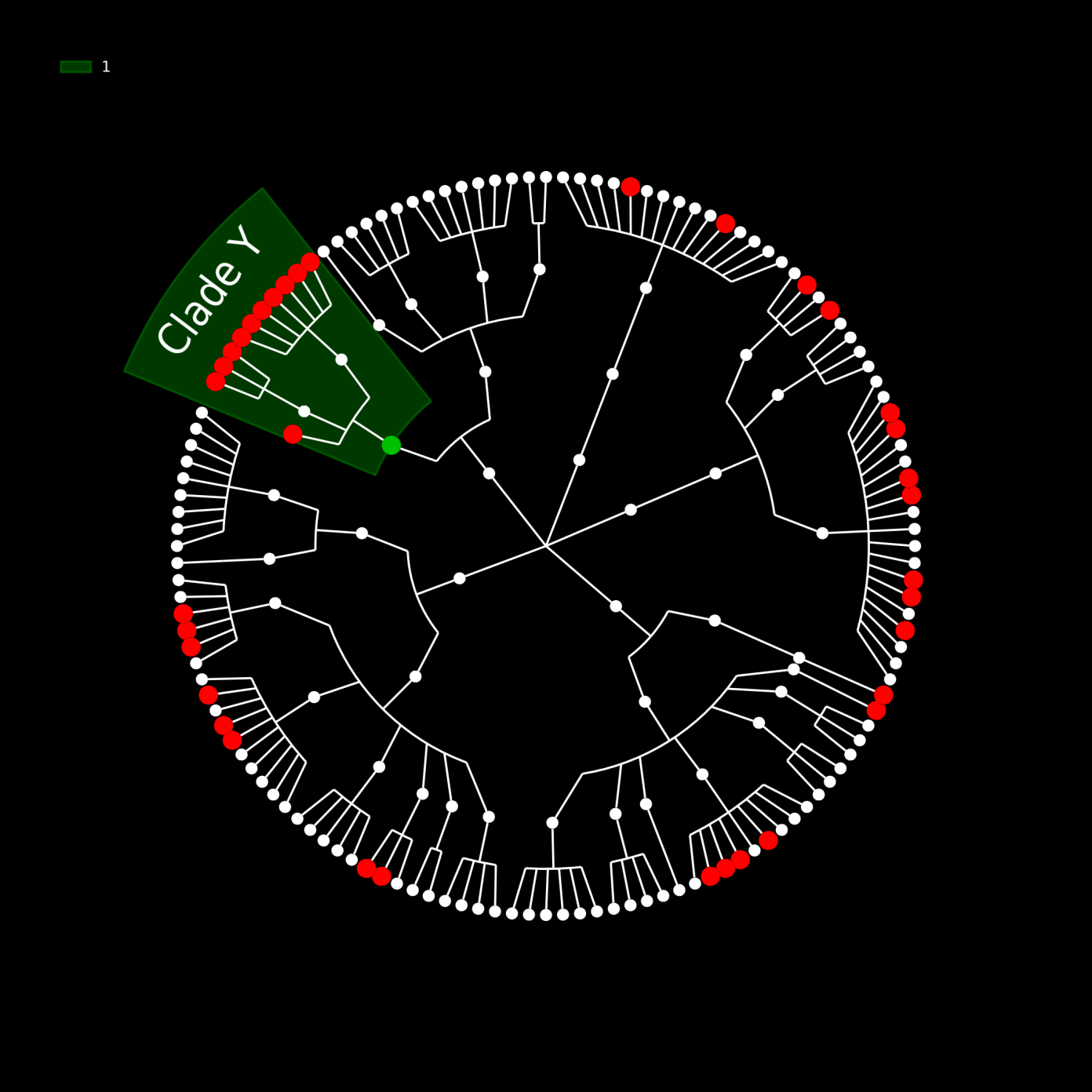 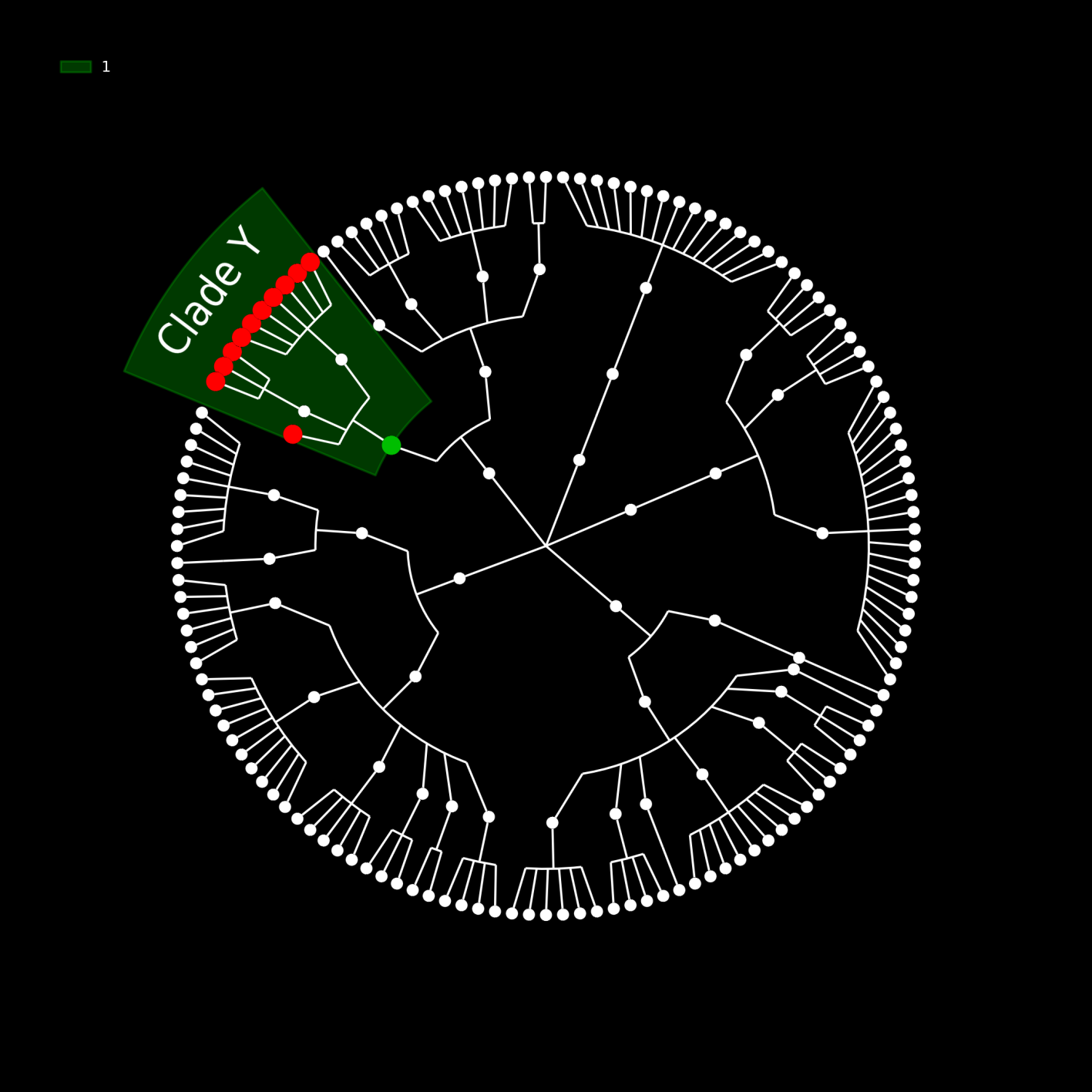 Gene A
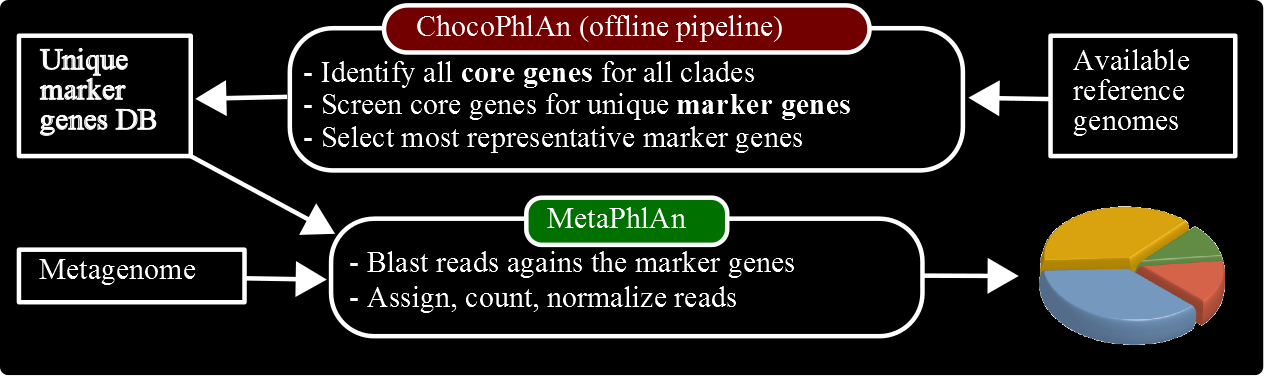 MetaPhlAn
Metagenomic Phylogenic Analysis
Reference Genomes
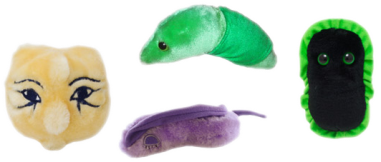 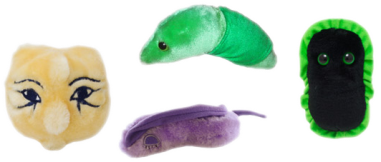 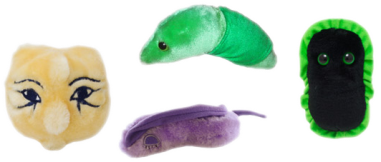 A
Y
X
B
Y
Y
C
A
X
X
B
X
Y
C
Short Reads
MetaPhlAn
Metagenomic Phylogenic Analysis
Reference Genomes
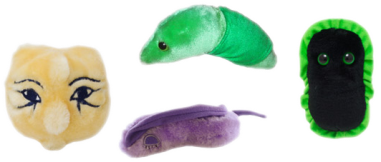 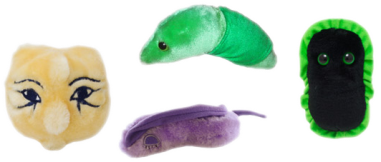 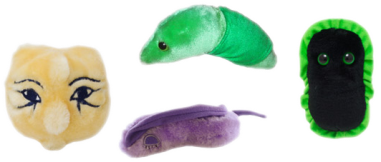 A
Y
X
B
Y
Y
C
A
X
X
B
X
Y
C
Short Reads
Evaluation of MetaPhlAn accuracy
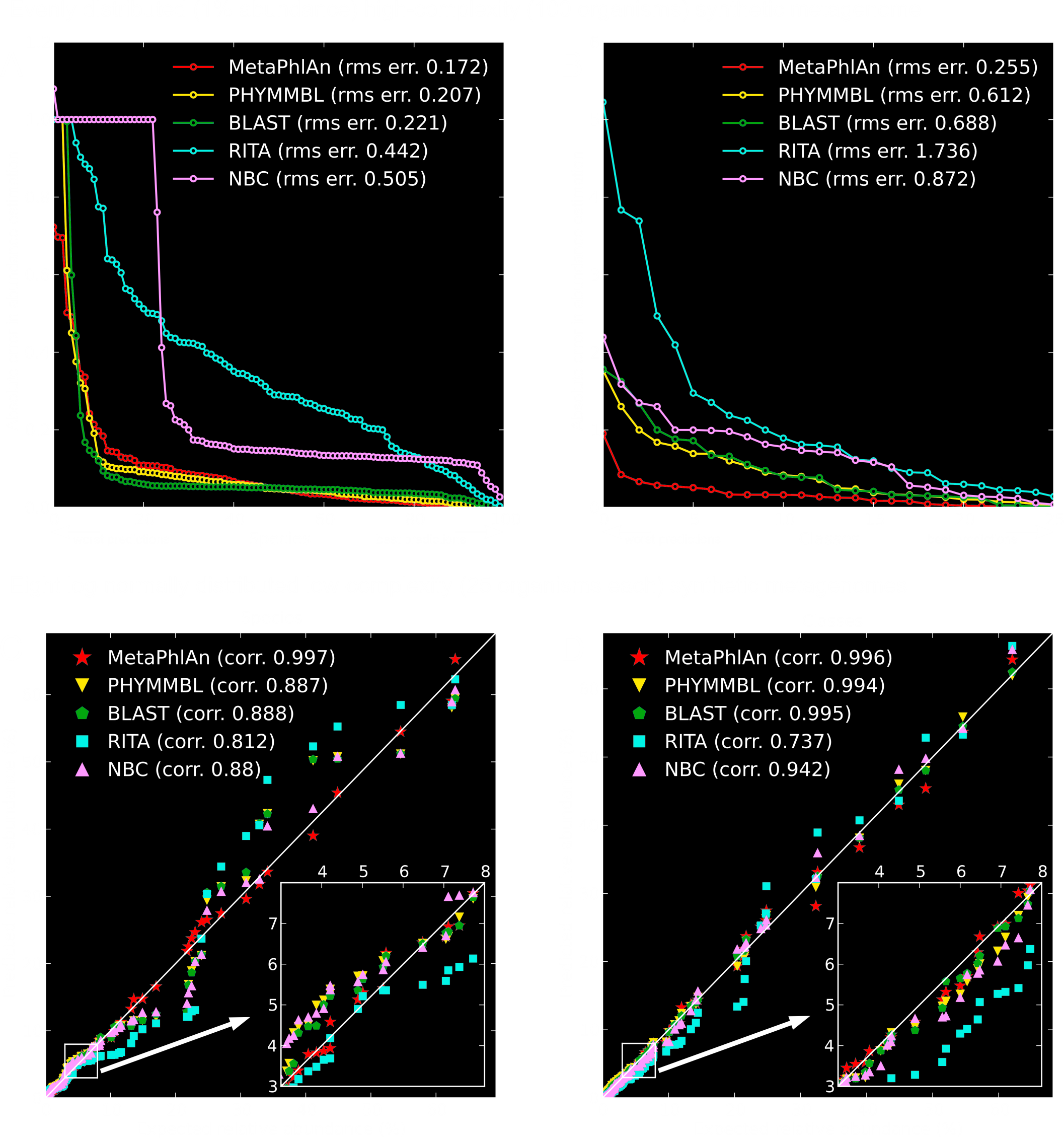 Species
Classes
(Validation on high-complexity uniformly distributed synthetic metagenomes.)
MetaPhlAn2: Taxonomic profiling using unique marker gene sequences
4Gnt synthetic metagenome, 125 organisms
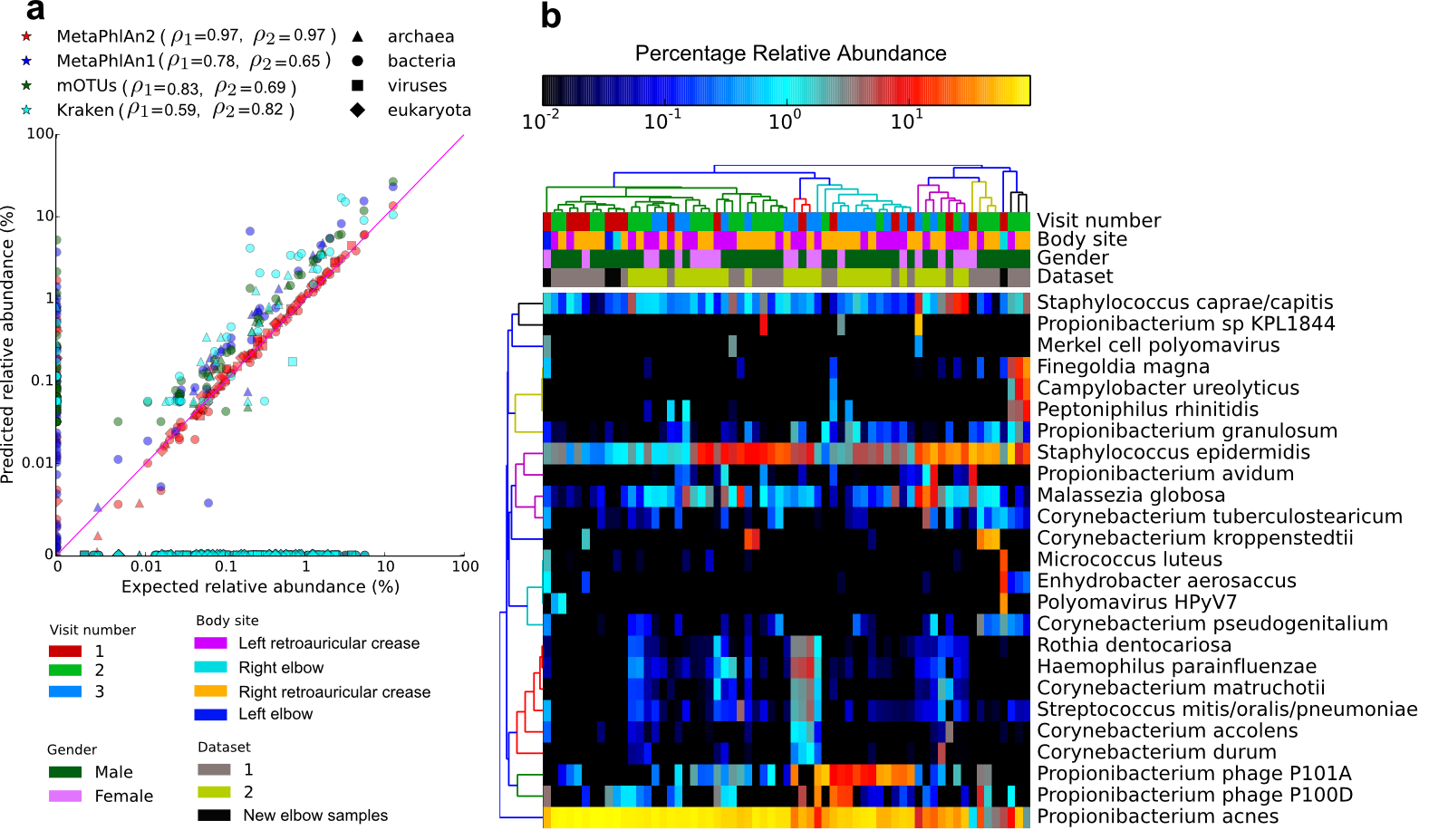 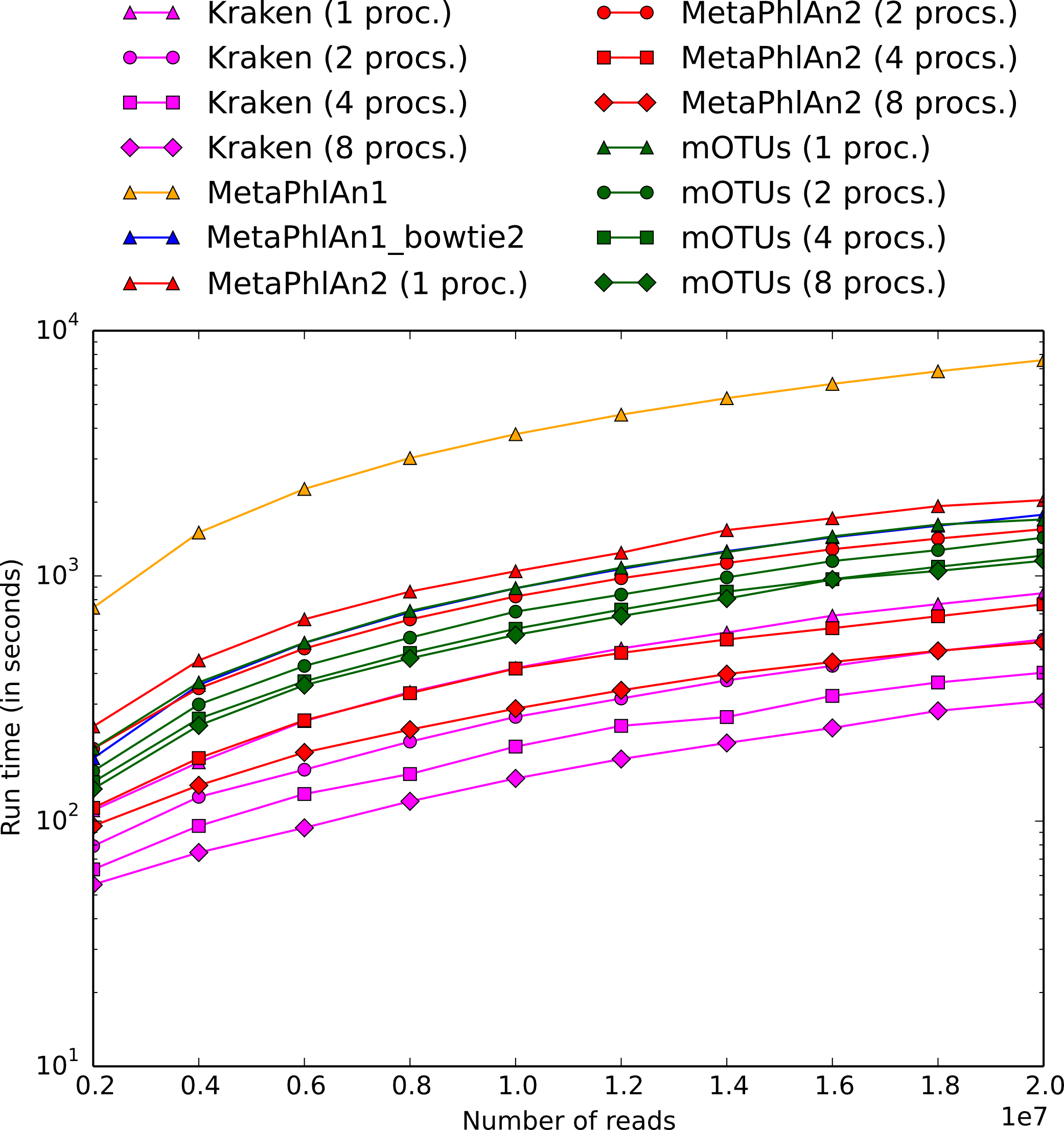 http://huttenhower.sph.harvard.edu/metaphlan2
9
Evaluation of MetaPhlAn performance
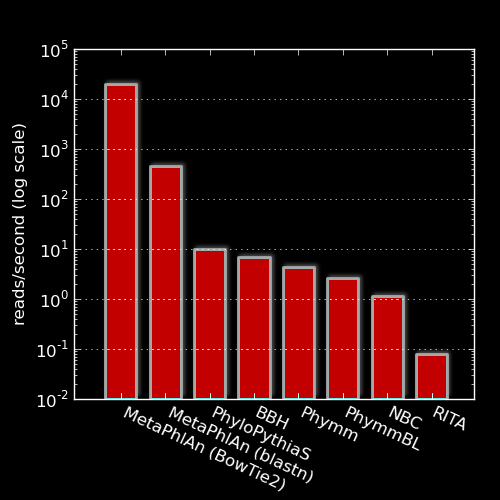 >50 times faster than earlier methods
450 reads/sec(BLAST)
Up to 25,000 reads/sec (bowtie2)
Multi-threaded
Easily parallelizable
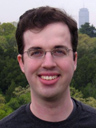 MetaPhlAn in action
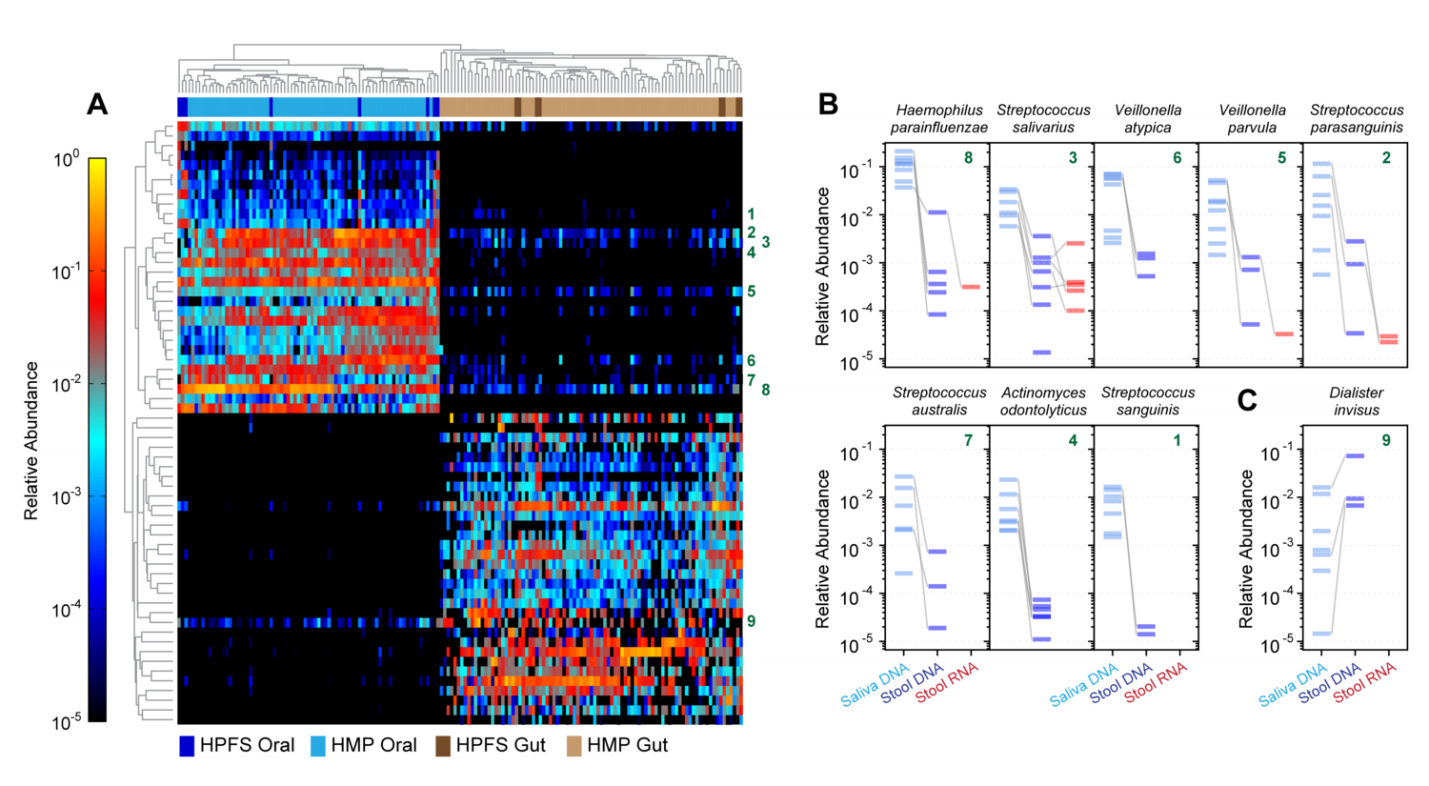 EricFranzosa
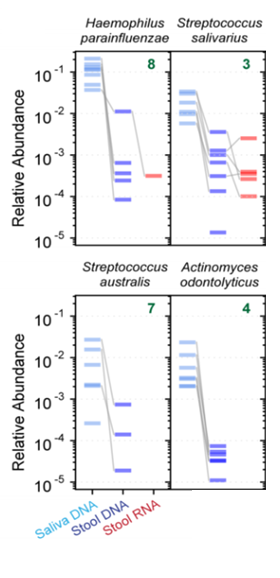 species
Franzosa et al. PNAS 11:E2329-38 (2014)
MetaPhlAn in action: strain profiling
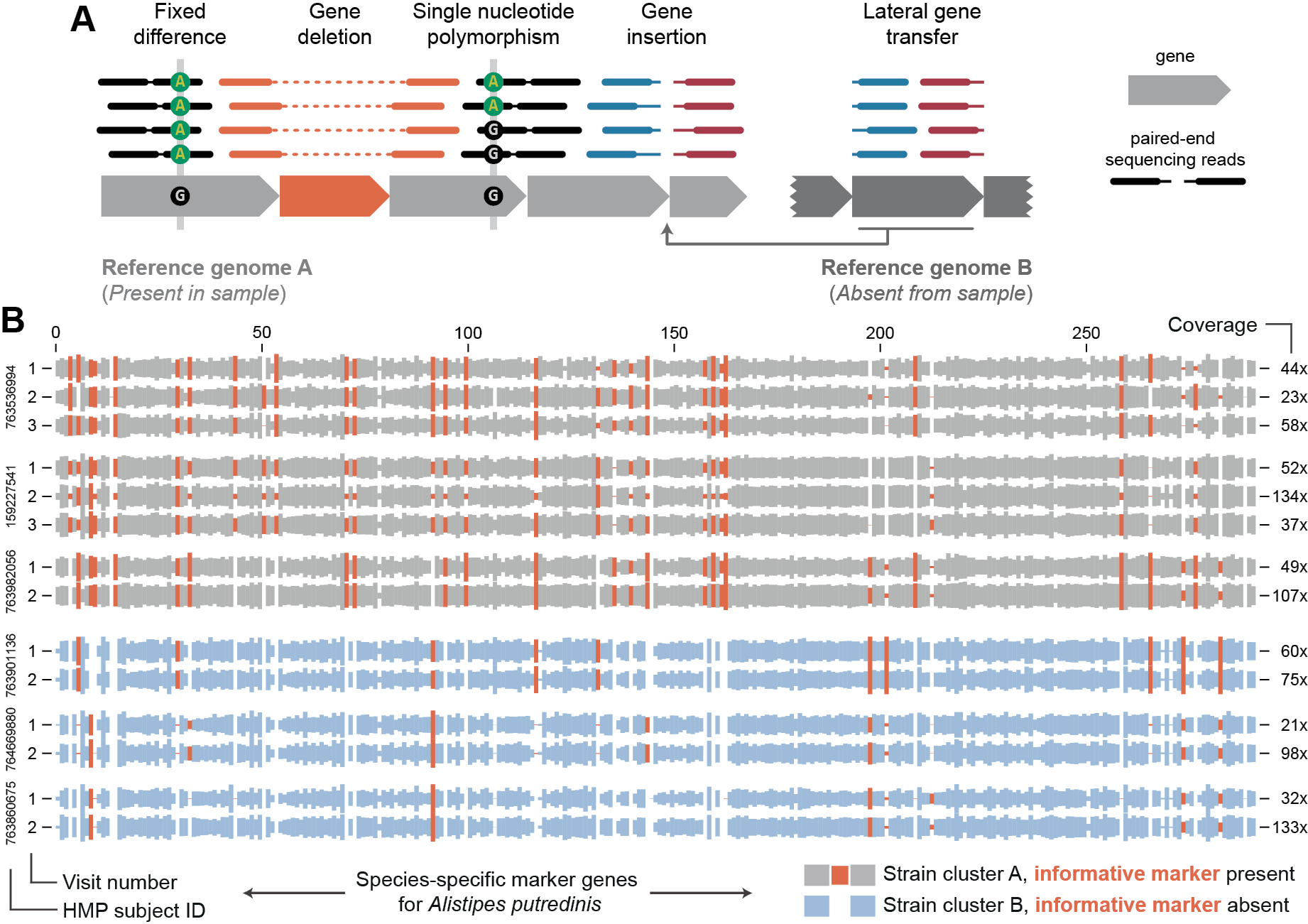 In practice, not all markers are present
Individual-specific marker “barcodes”
Often very stable over time
Some setup notes
Slides with green titles or text include instructions not needed today, but useful for your own analyses
Keep an eye out for red warnings of particular importance
Command lines and program/file names appear in a monospaced font.
Commands you should specifically copy/paste are in monospaced bold blue.
13
Getting some HMP data
Click “Get Data”
Go to http://hmpdacc.org
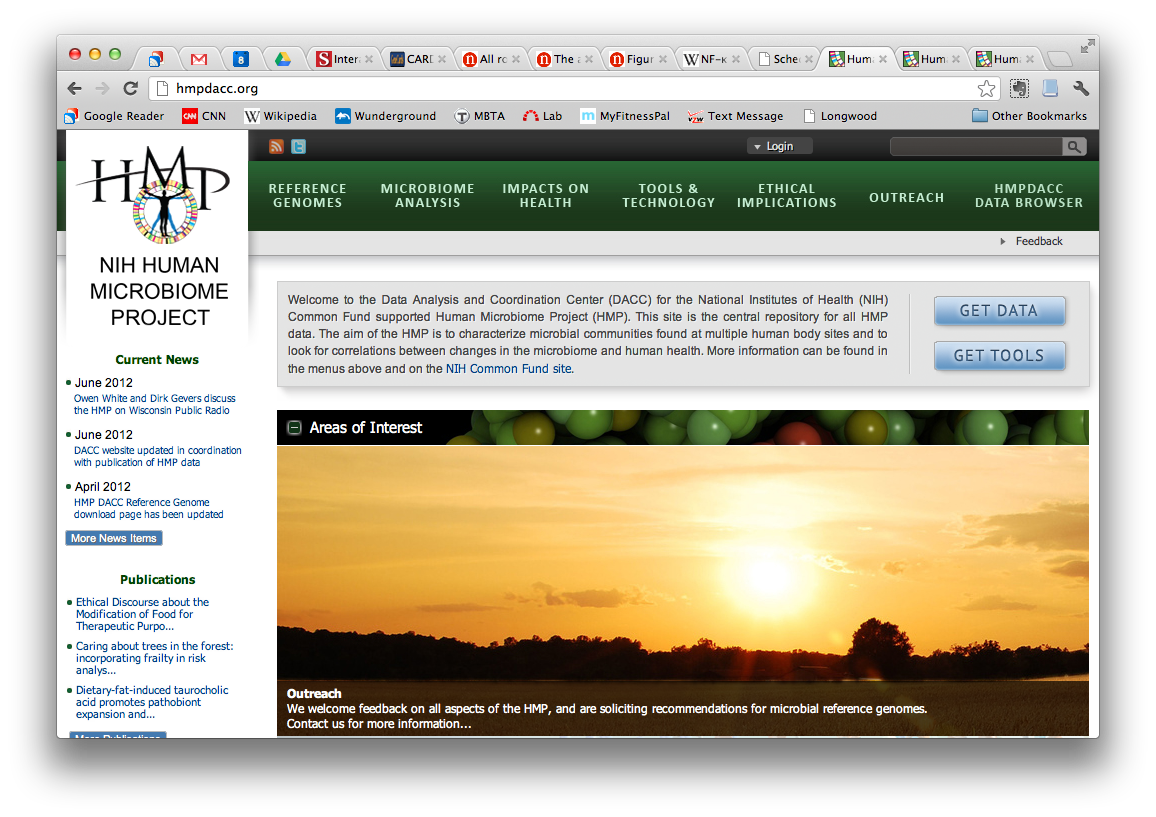 14
Getting some HMP data
Check out what’s available
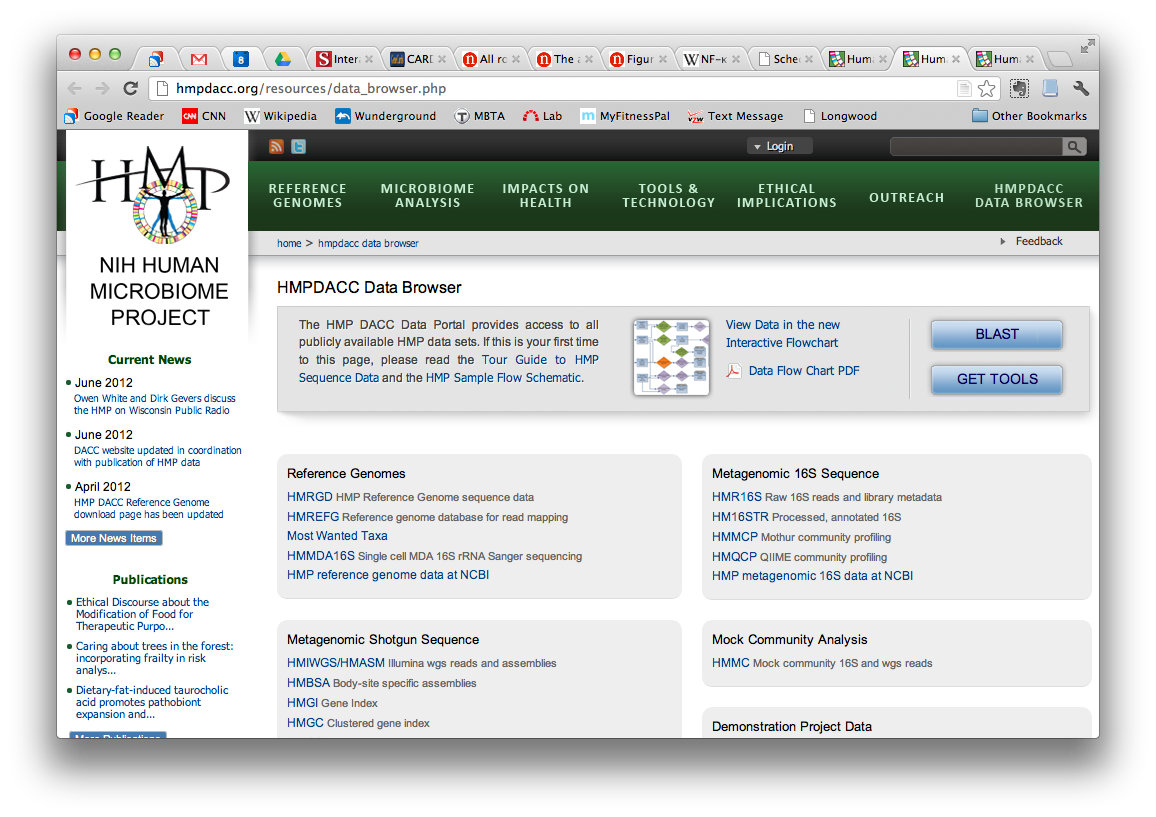 Click “HMIWGS”
15
Getting some HMP data
Check out what’s available
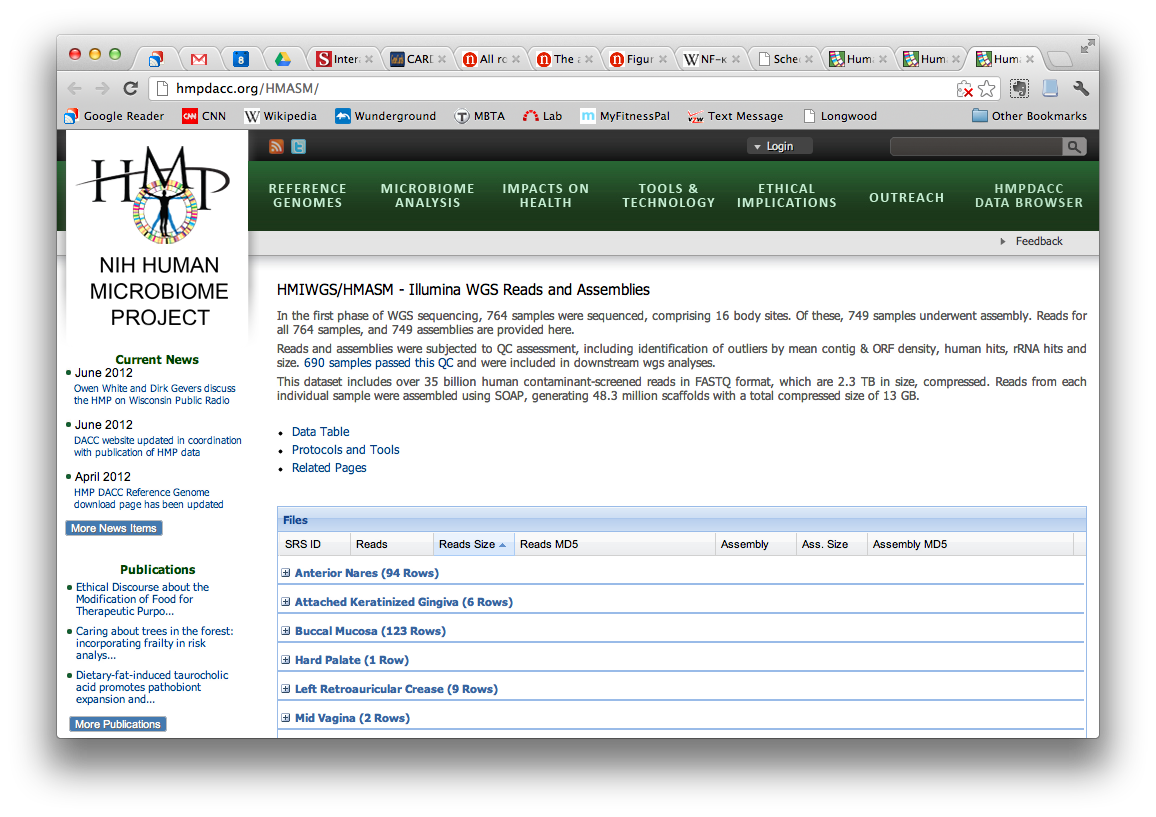 Click on your favorite body site
16
Getting some HMP data
Don’t click on anything!
Check out what’s available
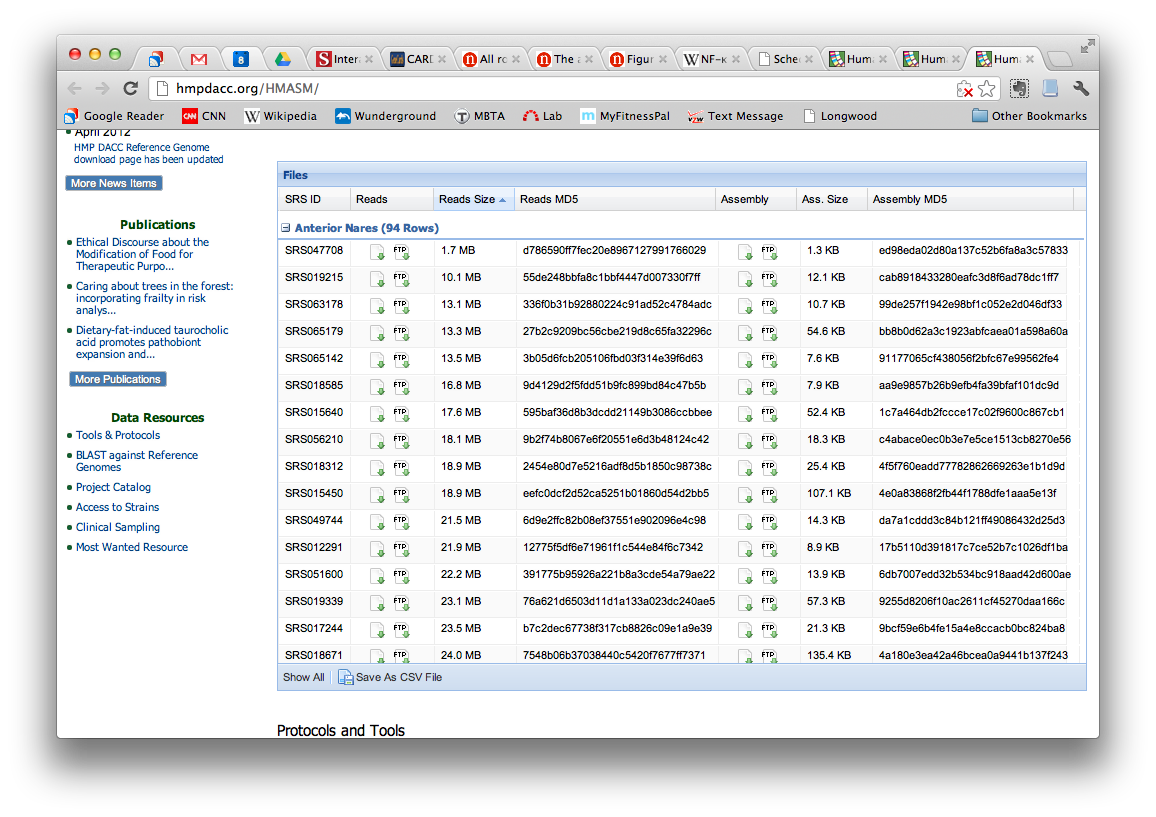 17
Getting some (prepped) HMP data
Connect to the server instead
cd to your favorite directory and run:

for S in `ls ~/workshop_data/metagenomics/biobakery/data/7*.fasta`;do ln -s $S; done

These are subsamples of six HMP files:
SRS014459.tar.bz2  763577454-SRS014459-Stool.fasta
SRS014464.tar.bz2  763577454-SRS014464-Anterior_nares.fasta
SRS014470.tar.bz2  763577454-SRS014470-Tongue_dorsum.fasta
SRS014472.tar.bz2  763577454-SRS014472-Buccal_mucosa.fasta
SRS014476.tar.bz2  763577454-SRS014476-Supragingival_plaque.fasta
SRS014494.tar.bz2  763577454-SRS014494-Posterior_fornix.fasta
All six shotgunned body sites from
One subject, first visit
Subsampled to 20,000 reads
18
Who’s there: MetaPhlAn1
We won’t use it today, but the first version of MetaPhlAn is at: http://huttenhower.sph.harvard.edu/metaphlan
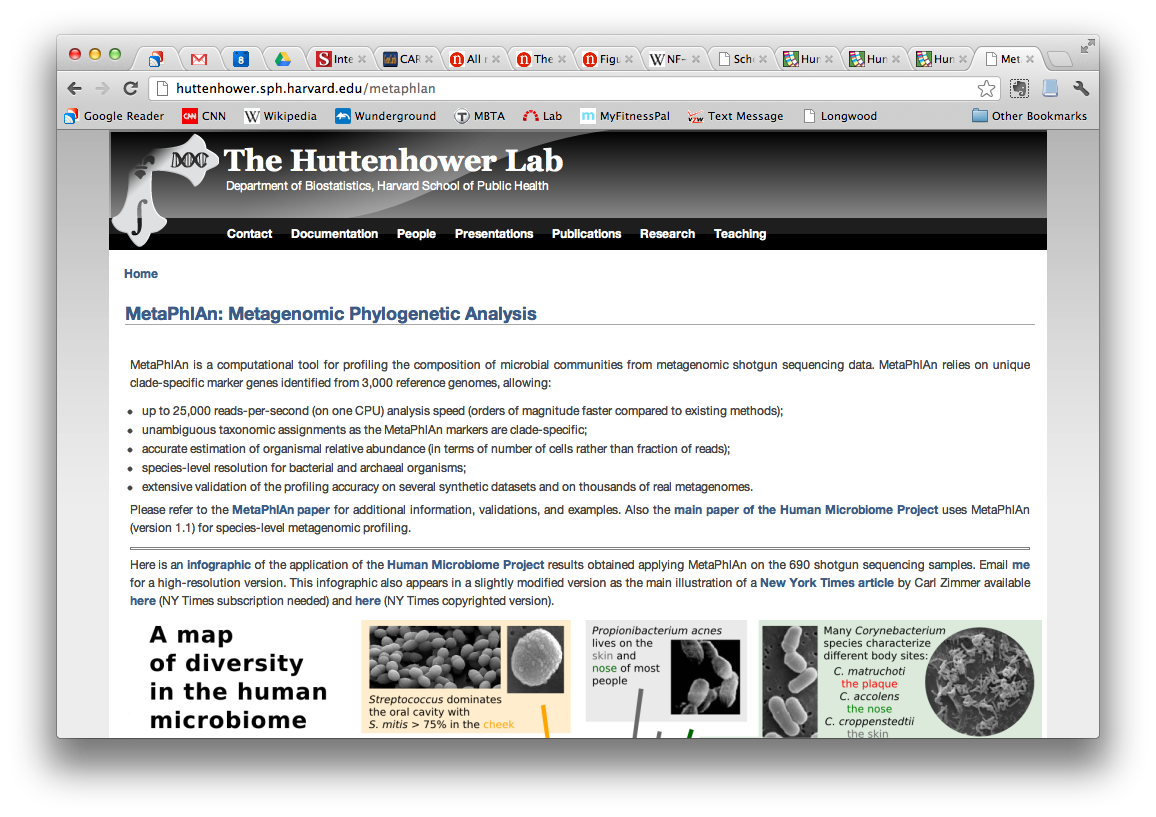 19
Who’s there: MetaPhlAn2
Instead, go to http://huttenhower.sph.harvard.edu/metaphlan2
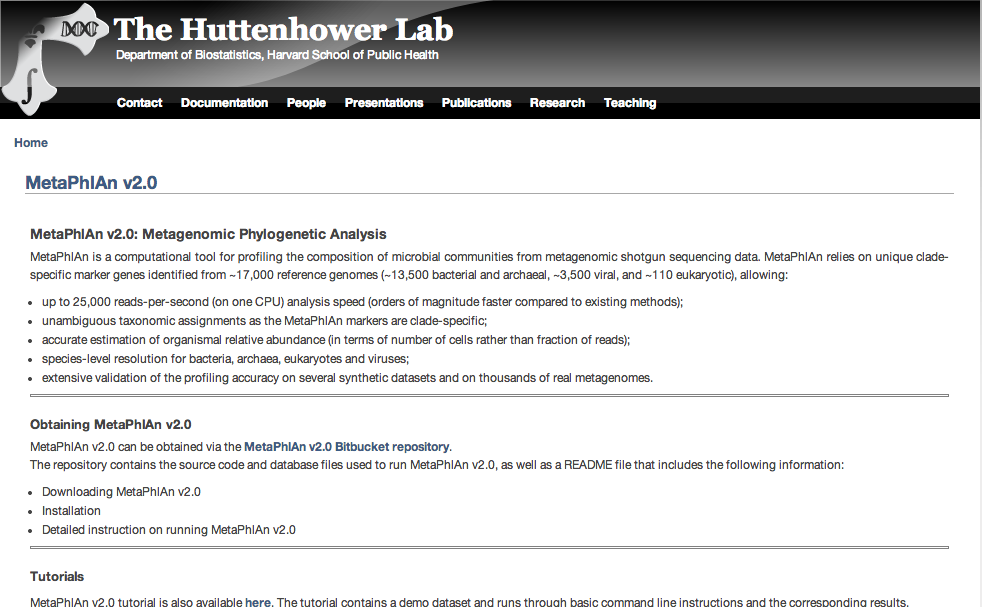 You could download MetaPhlAn2 by clicking here
20
Who’s there: MetaPhlAn2
But don’t! Instead, we’ve installed MetaPhlAn already for you by clicking hereon the development site, http://bitbucket.org/biobakery/metaphlan2
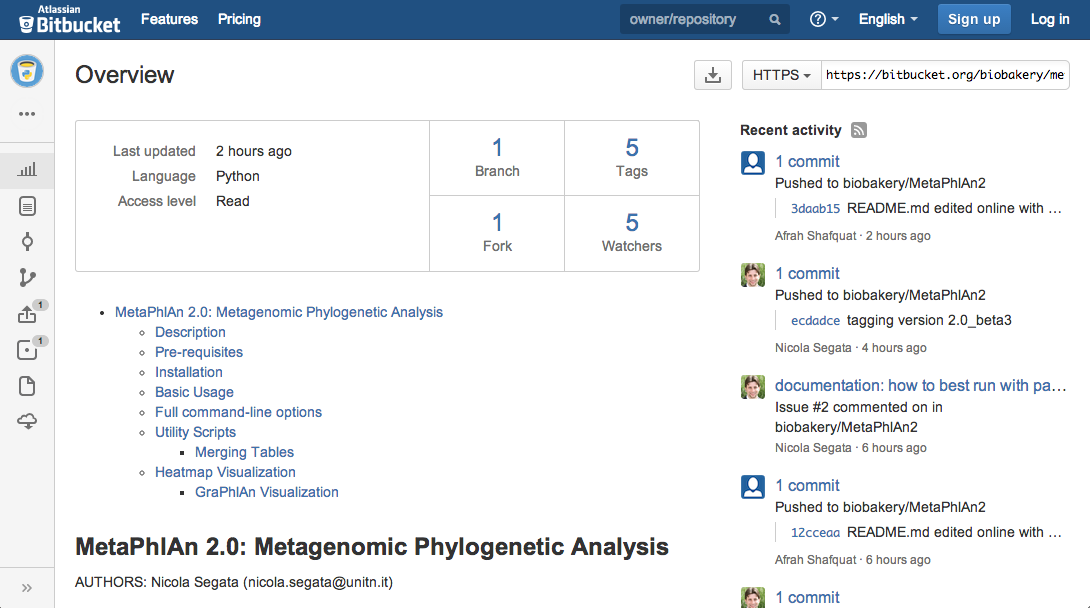 21
Who’s there: MetaPhlAn2
The complete MetaPhlAn2 install is in~/workshop_data/metagenomics/biobakery/software/metaphlan2
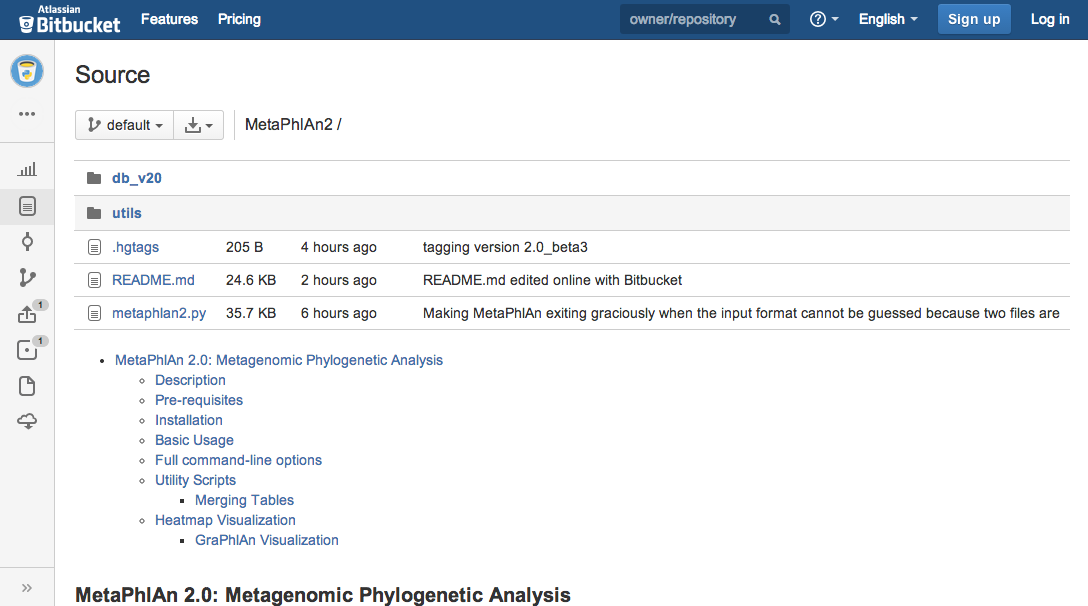 22
From the command line...
To see what you can do, run:

metaphlan2.py -h | less

Use the arrow keys to move up and down,q to quit back to the prompt
23
Who’s there: MetaPhlAn2
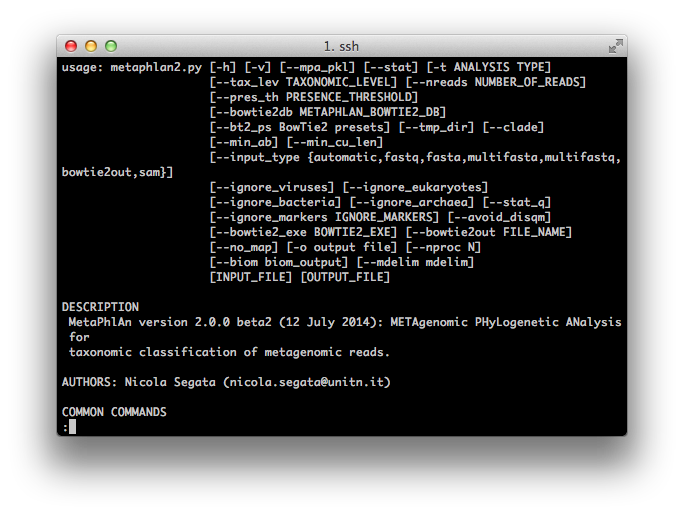 24
Who’s there: MetaPhlAn2
To launch your first analysis, run:

metaphlan2.py   --mpa_pkl ~/workshop_data/metagenomics/db_v20/mpa_v20_m200.pkl   --bowtie2db ~/workshop_data/metagenomics/db_v20/mpa_v20_m200  --input_type fasta   ./763577454-SRS014459-Stool.fasta  ./763577454-SRS014459-Stool.txt
This will run for ~3-4 minutes
What did you just do?
Two new output files:
763577454-SRS014459-Stool.fasta.bowtie2out.txt
Contains a mapping of reads to MetaPhlAn markers
763577454-SRS014459-Stool.txt
Contains  taxonomic abundances as percentages
25
Who’s there: MetaPhlAn
less 763577454-SRS014459-Stool.fasta.bowtie2out.txt
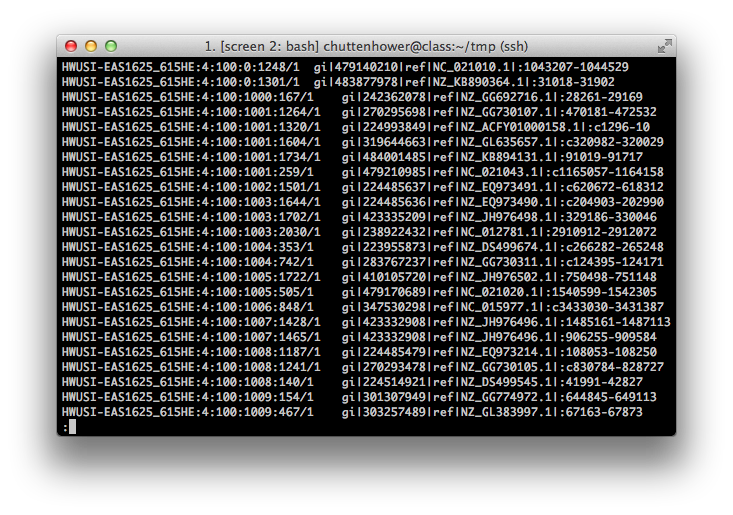 26
Who’s there: MetaPhlAn
less 763577454-SRS014459-Stool.txt
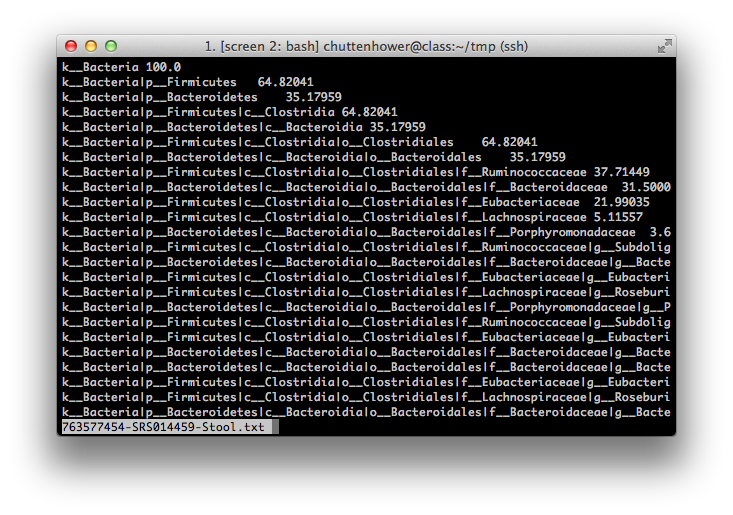 27
Who’s there: MetaPhlAn2
You can finish the job if you like:

metaphlan2.py   --mpa_pkl ~/workshop_data/metagenomics/db_v20/mpa_v20_m200.pkl   --bowtie2db ~/workshop_data/metagenomics/db_v20/mpa_v20_m200   --input_type fasta   ./763577454-SRS014464-Anterior_nares.fasta   ./763577454-SRS014464-Anterior_nares.txt...

Note that you can use the up arrow key to make your life easier!
Or you can copy the rest pre-calculated:

cp ~/workshop_data/metagenomics/biobakery/results/metaphlan/*.txt .
28
Who’s there: MetaPhlAn2
Let’s make a single table containing all six samples:

mkdir tmp
mv *.bowtie2out.txt tmp
~/workshop_data/metagenomics/biobakery/software/metaphlan2/utils/merge_metaphlan_tables.py *.txt >   763577454.tsv

You can look at this file using less
Note 1: The arguments less -x4 -S will help
Note 2: You can set this “permanently” using export LESS="-x4 -S"
29
Who’s there: MetaPhlAn
But it’s easier using MeV; go to http://www.tm4.org/mev.html









Or use the pre-installed version:
tmev.sh
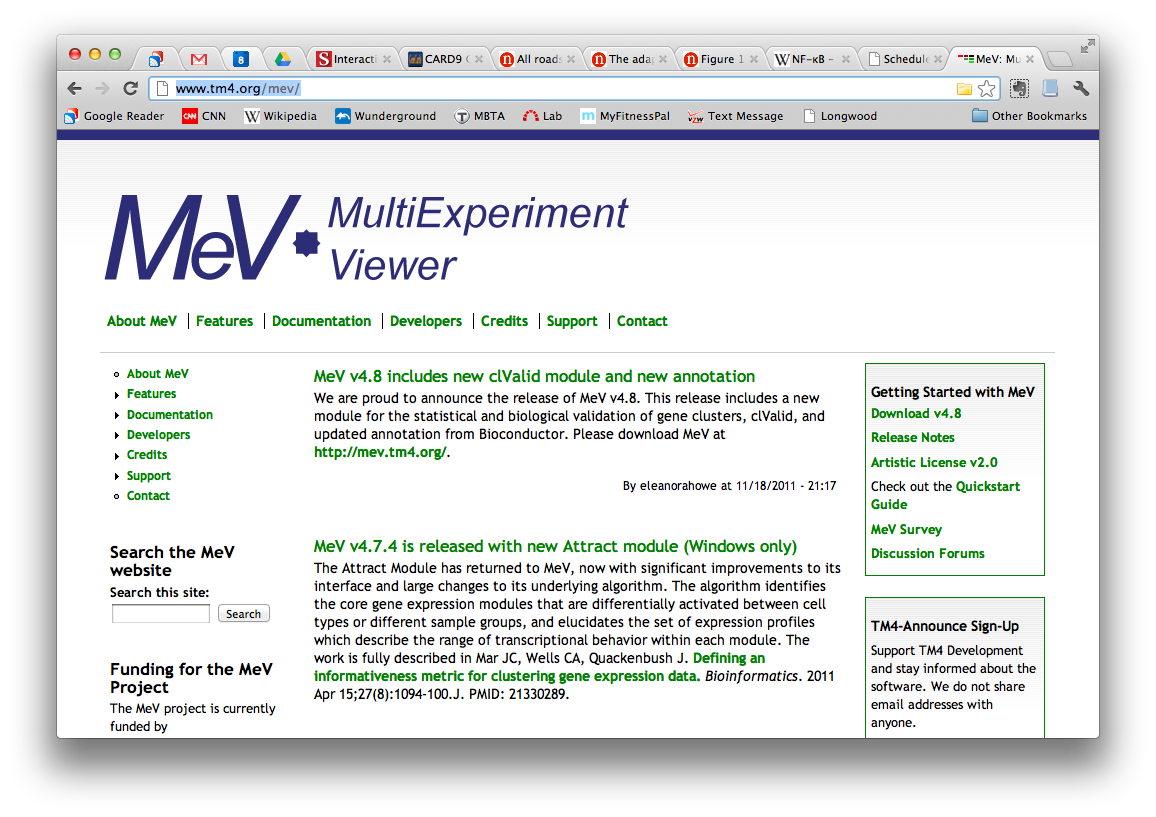 Click “Download”
30
An interlude: MeV
Launch MeV, and select File/Load data
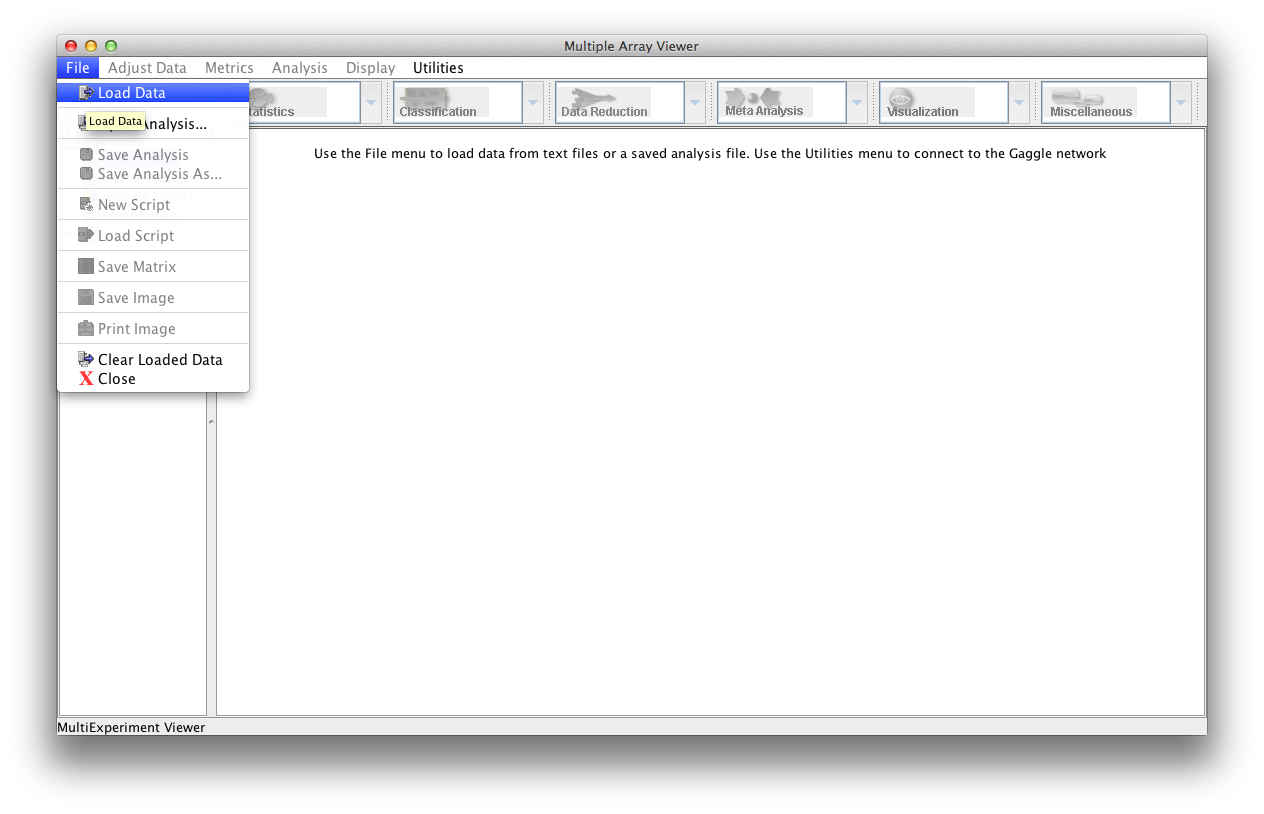 31
An interlude: MeV
Click “Browse” to your TSV file (763577454.tsv), then
Tell MeV it’s a two-color array
Uncheck “Load annotation”
Click on the upper-leftmost data value
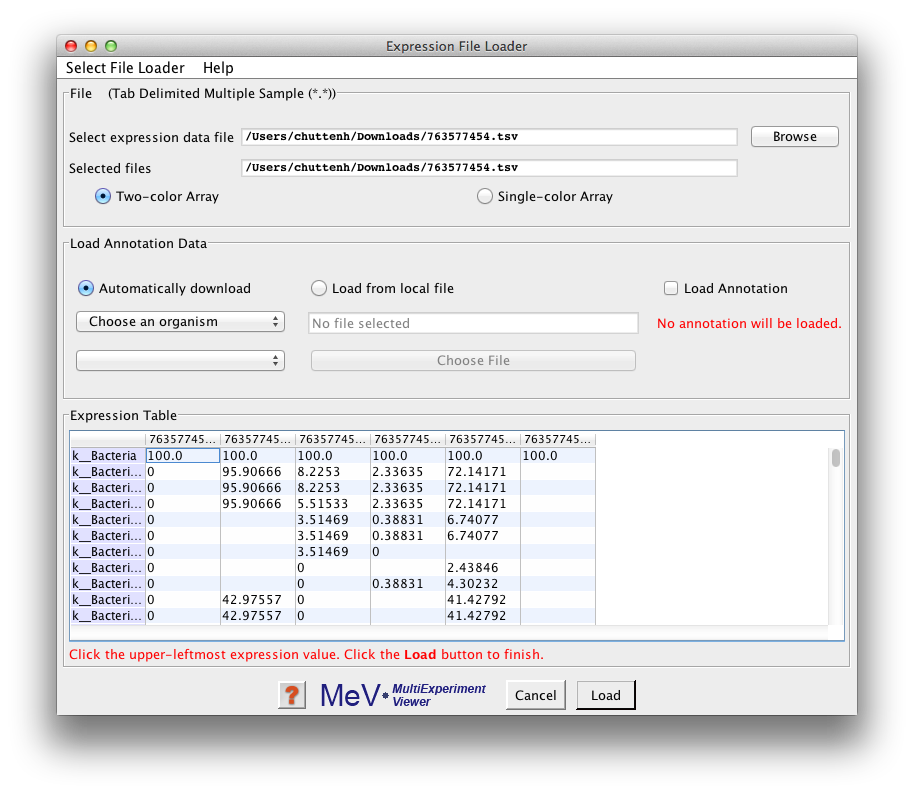 32
An interlude: MeV
“Load” your data, then make it visible by:
Display/Set Color Scale Limits
Choose Single Gradient, min 0, max 10
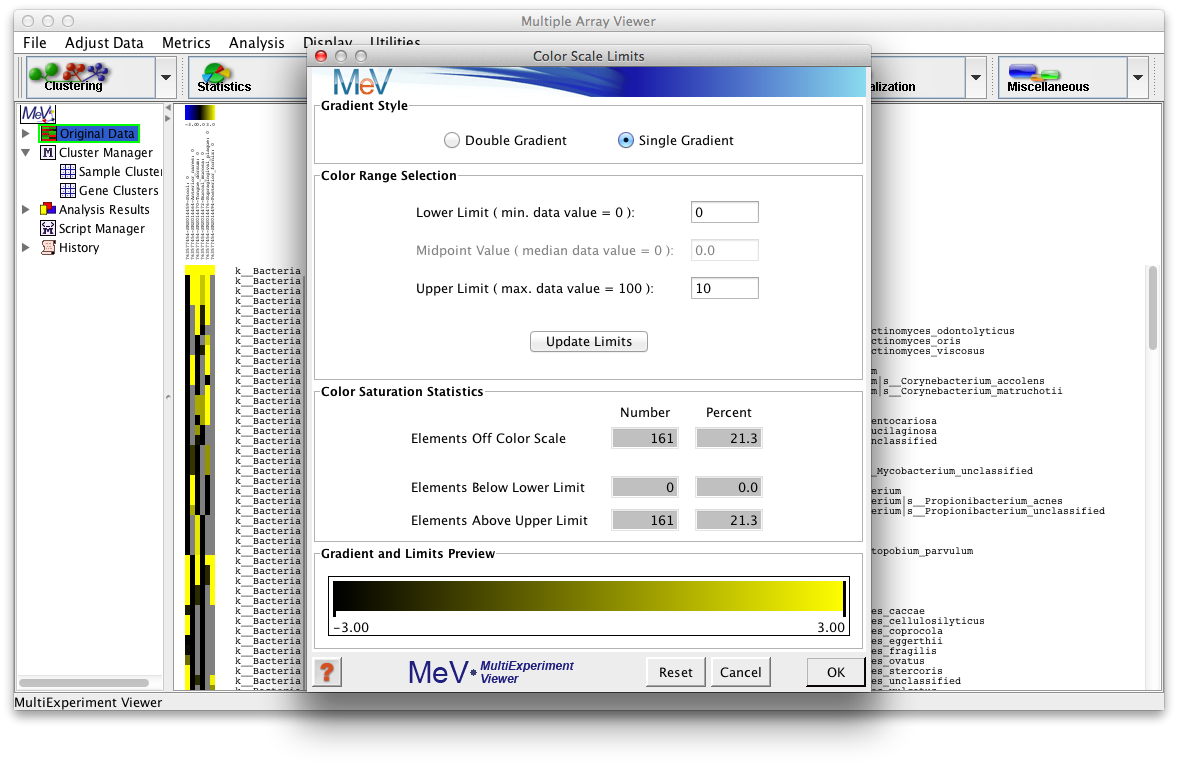 33
An interlude: MeV
Finally, to play around a bit:
Display/Set Element Size/whatever you’d like
Clustering/Hierarchical Clustering
Optimize both gene and sample order
And select Manhattan Distance (imperfect!)
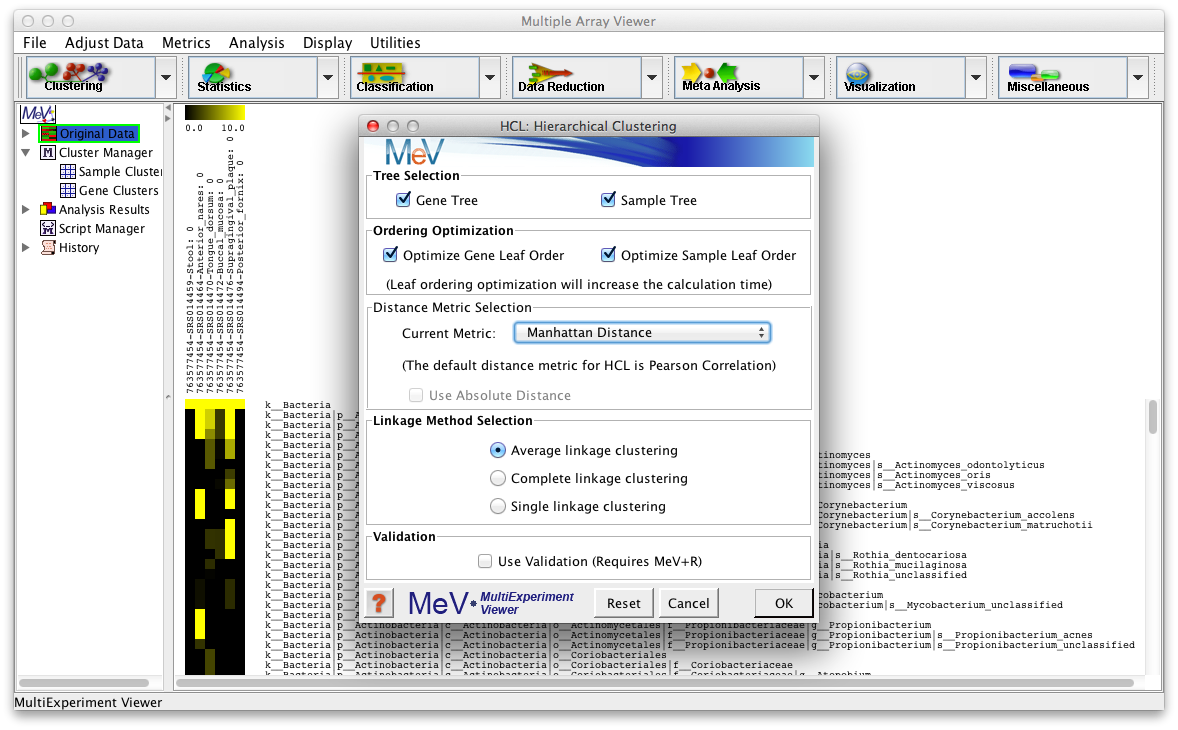 34
An interlude: MeV
If you’d like, you can
Display/Sample-Column Labels/Abbr. Names
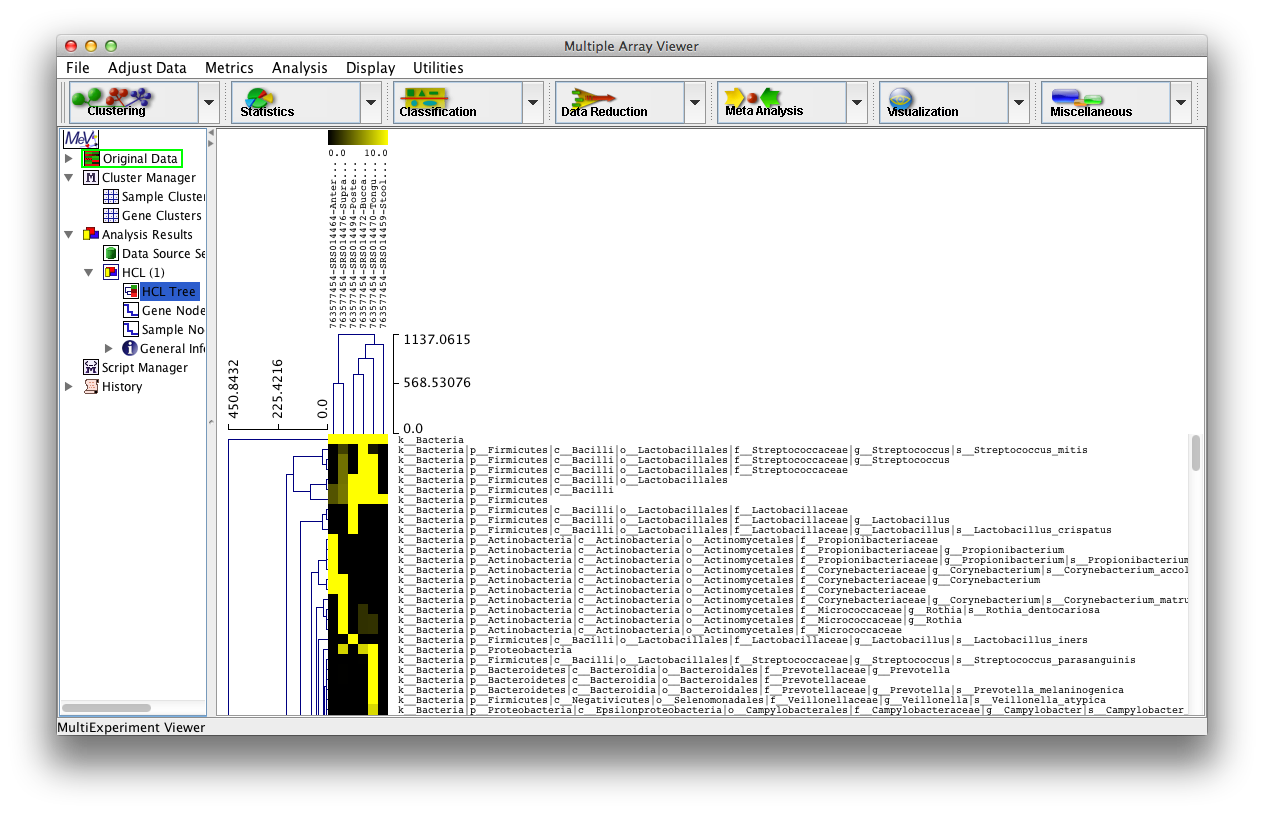 35
An interlude: MeV
MeV is a tool; imperfect, but convenient
You should likely include just “leaf” nodes
Species, whose names start include “s__”
You can filter your file using:cat 763577454.tsv | grep -E '(Stool)|(s__)' > 763577454_species.tsv

You can, but might not want to, z-score normalize
Adjust Data/Gene-Row Adjustments/Normalize Genes-Rows

Many other tools built in – experiment!
36
The two big questions…
Who is there?
What are they doing?
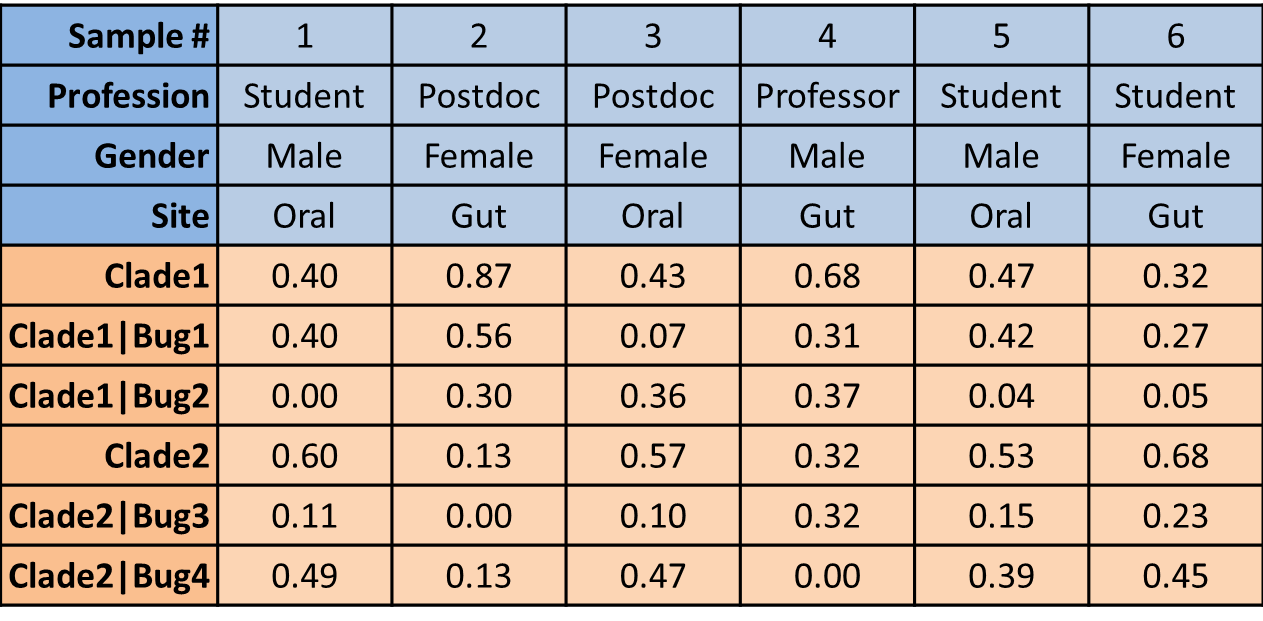 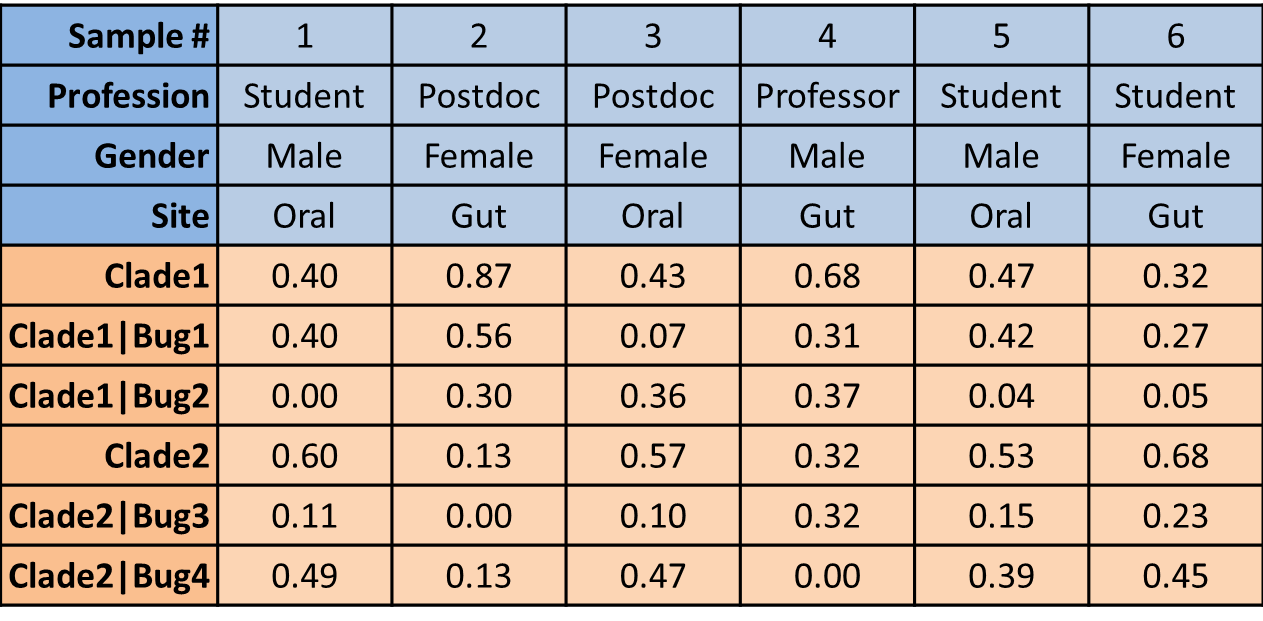 The two three big questions…
Who is there?
What are they doing?
What does it all mean?
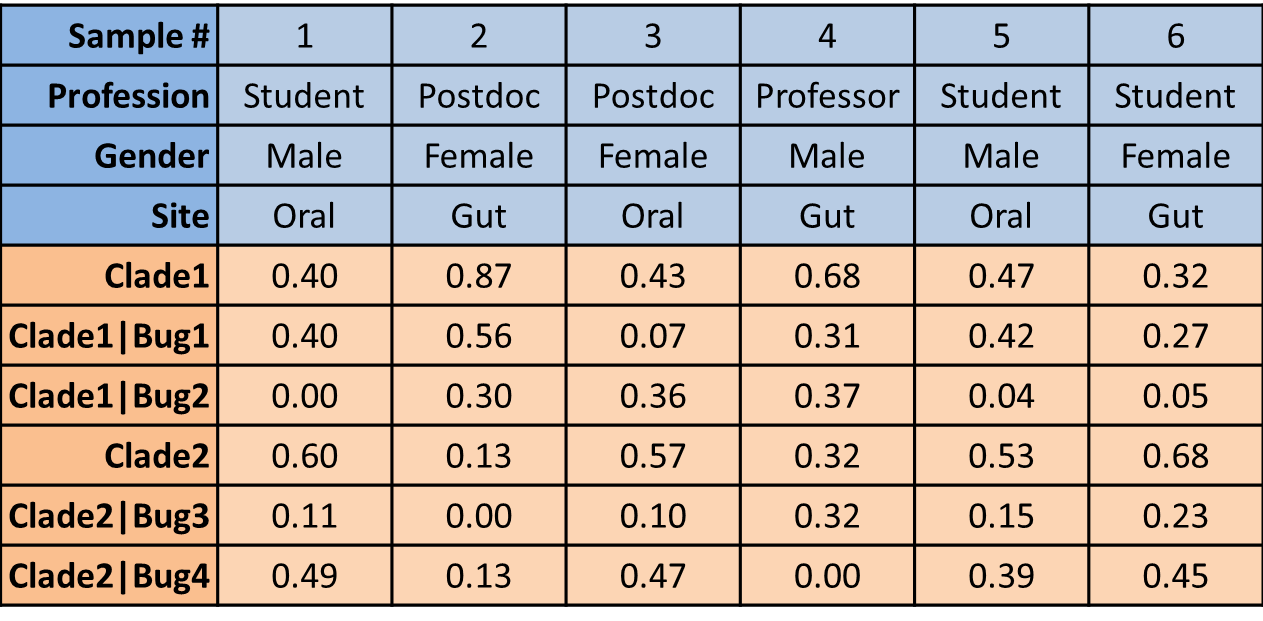 Properties of microbiome data
Compositional nature (Σ = 1)
Abundance is relative, not absolute
High dynamic range 
Often sparse (sample dominated by a few species)
Noisy
Hierarchical organization
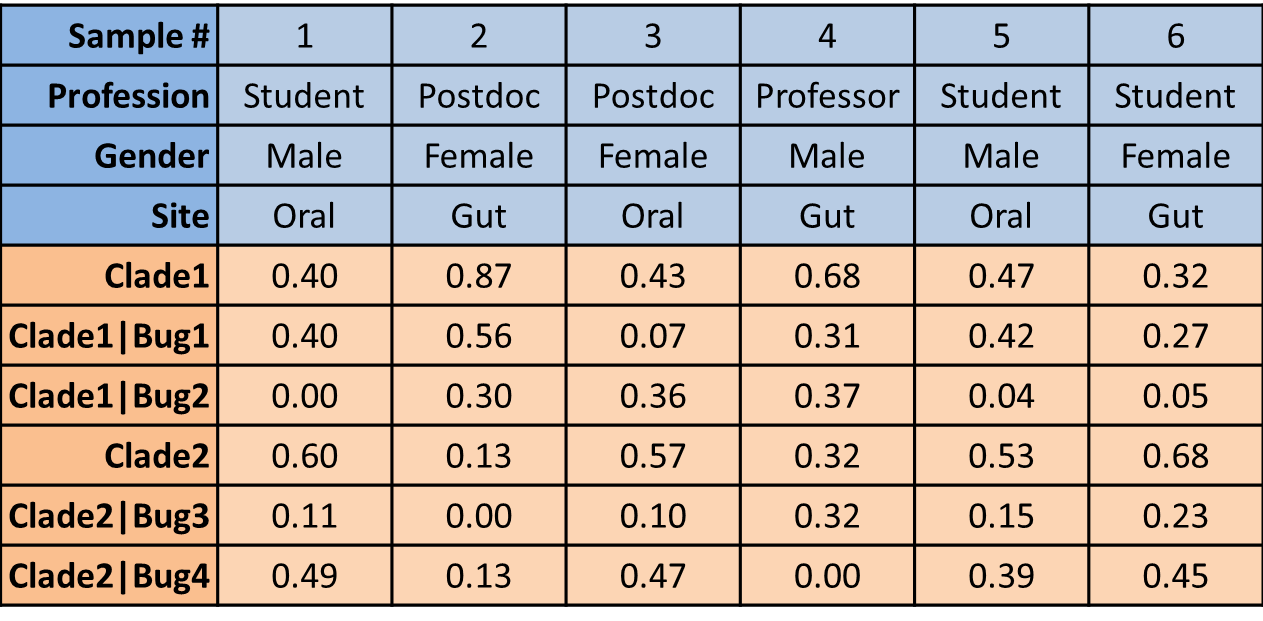 Properties of microbiome data
General problem: correlate microbiome features with metadata (potentially controlling for other features)
Intuitively summarize the results
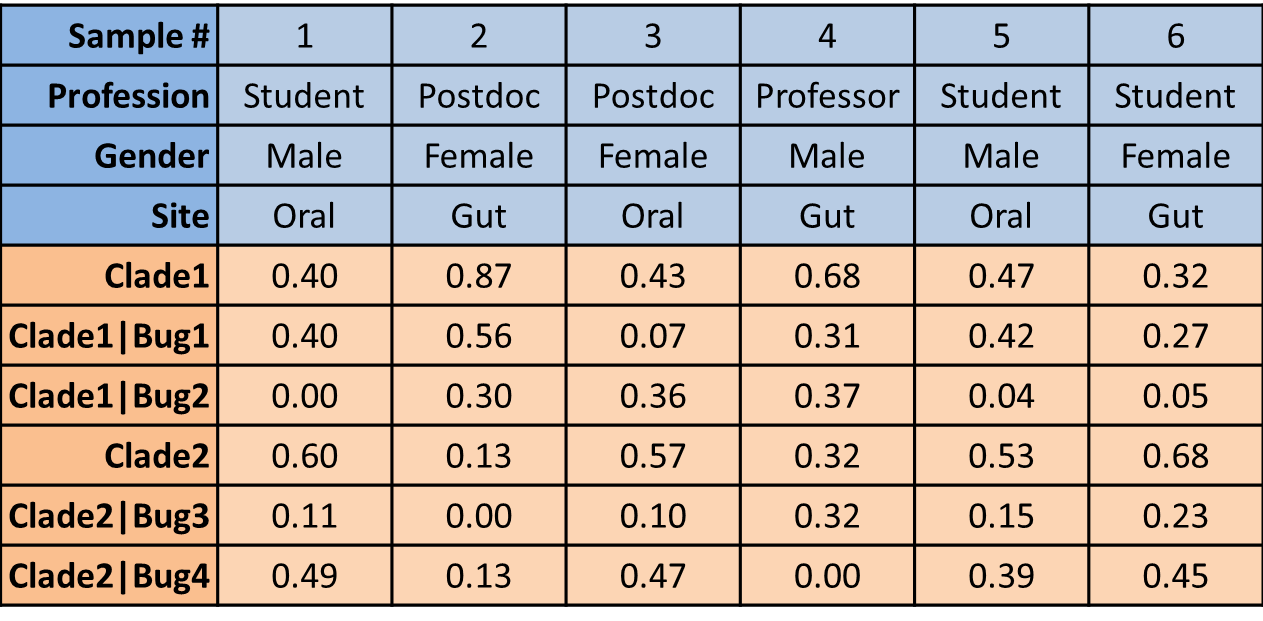 LEfSe: LDA Effect Size
Finding metagenomic biomarkers
Nicola
Segata
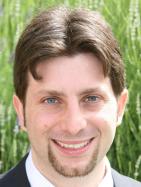 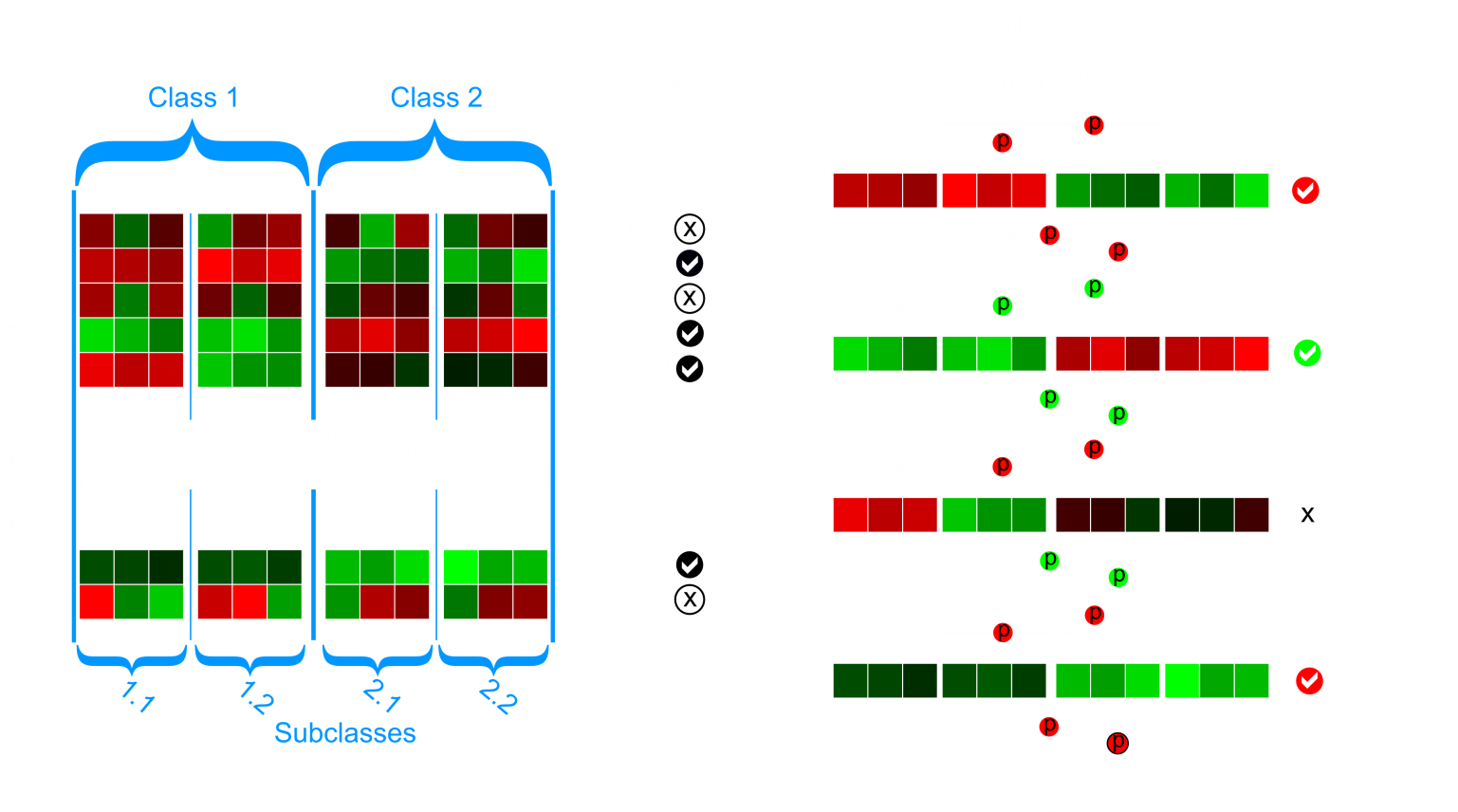 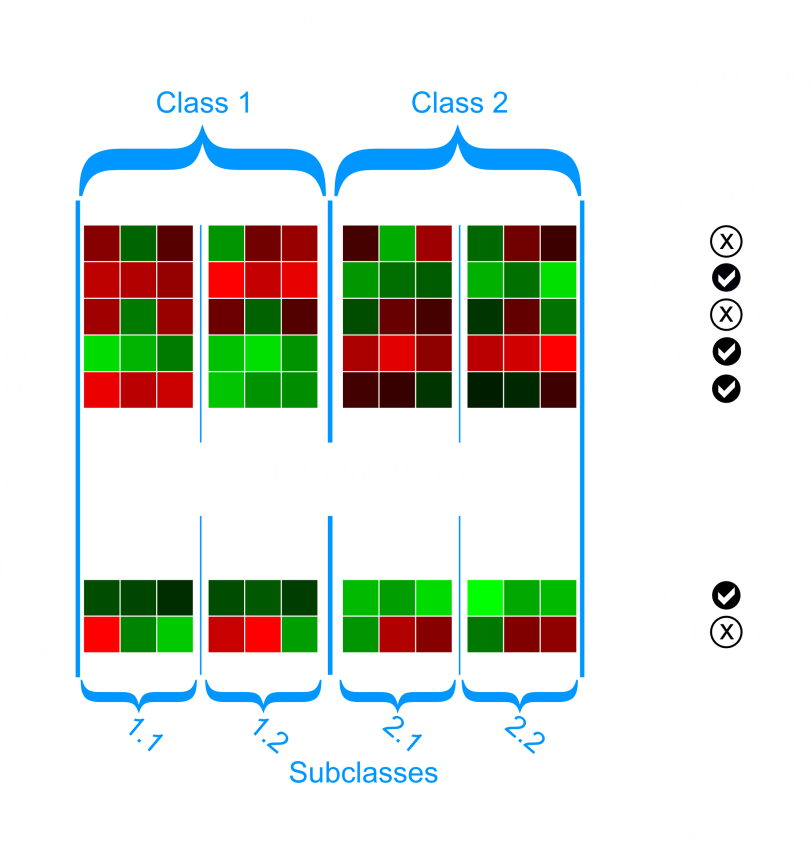 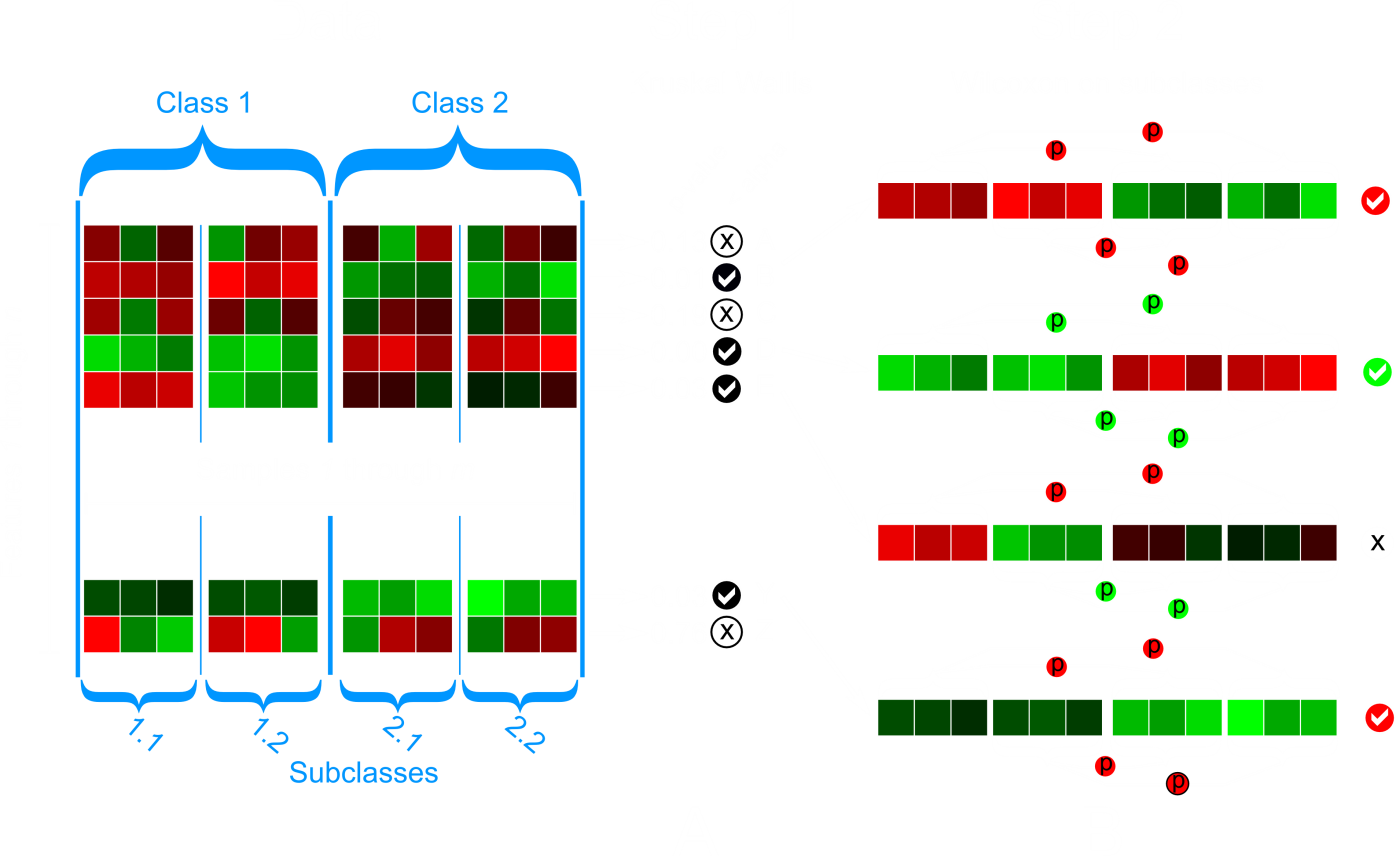 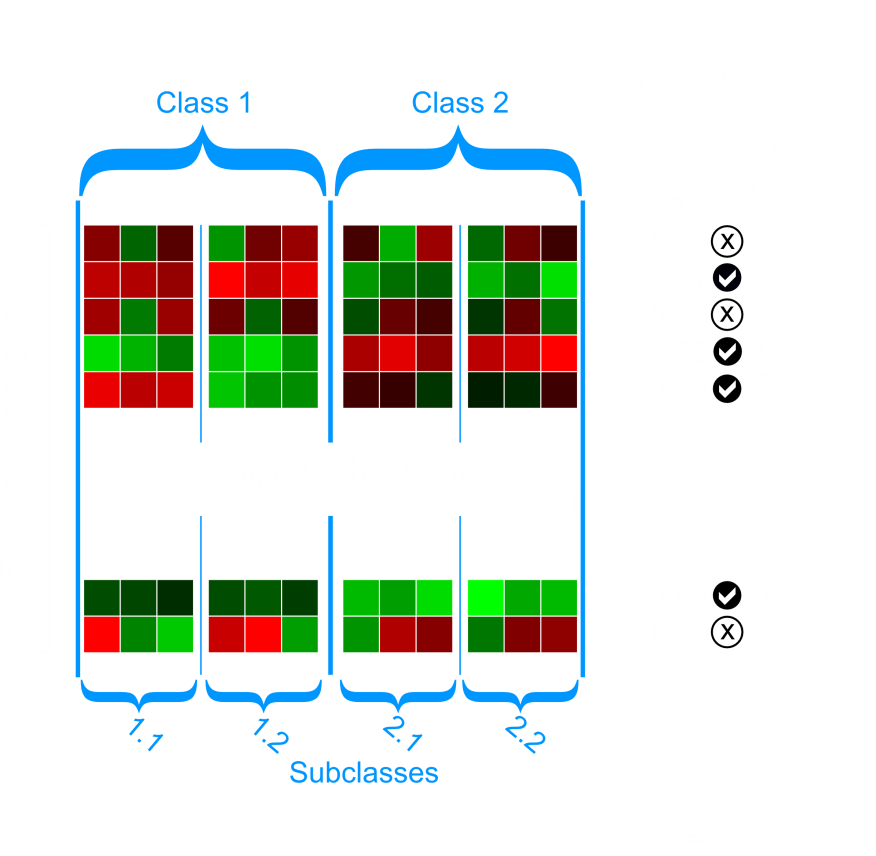 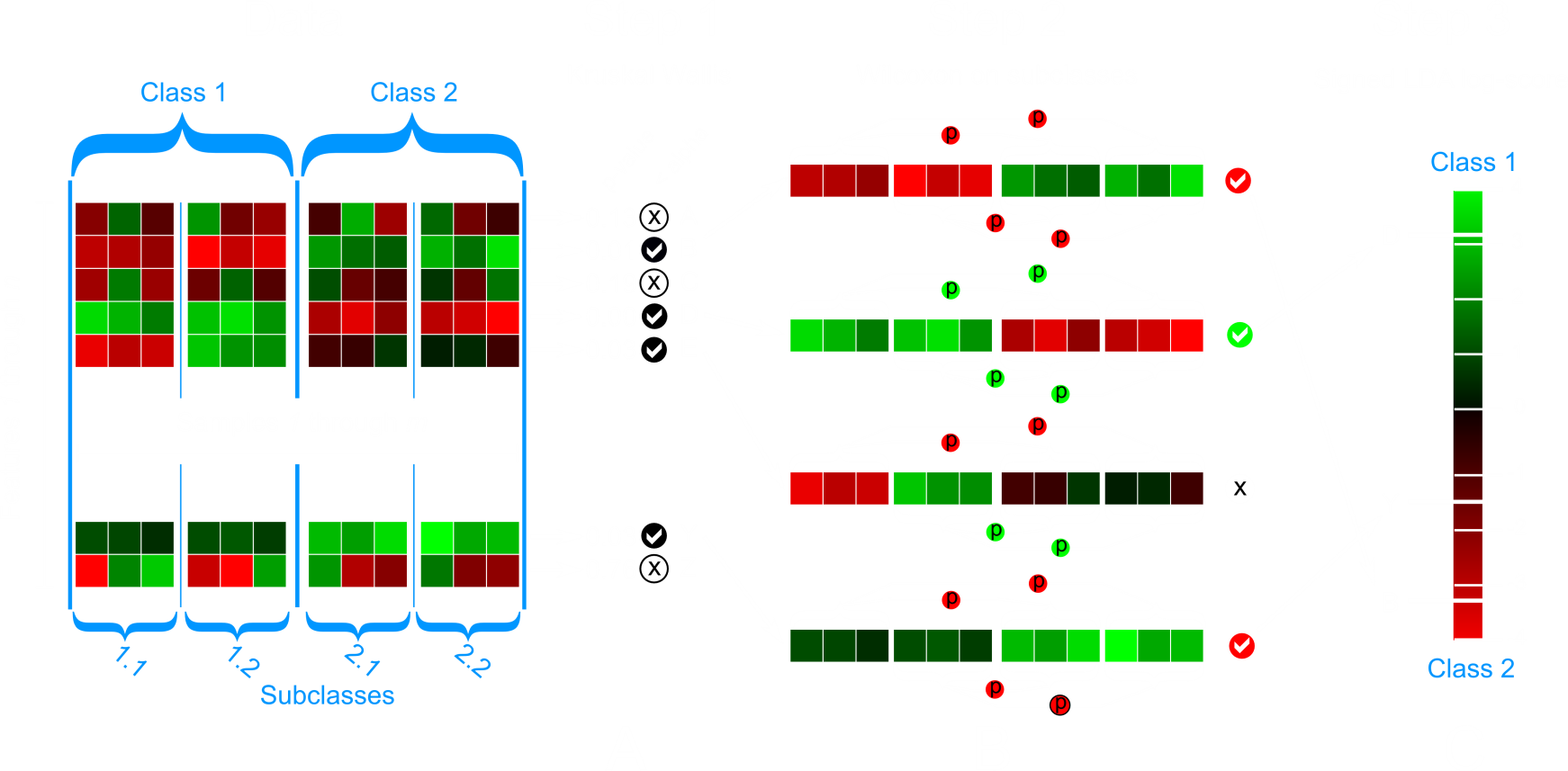 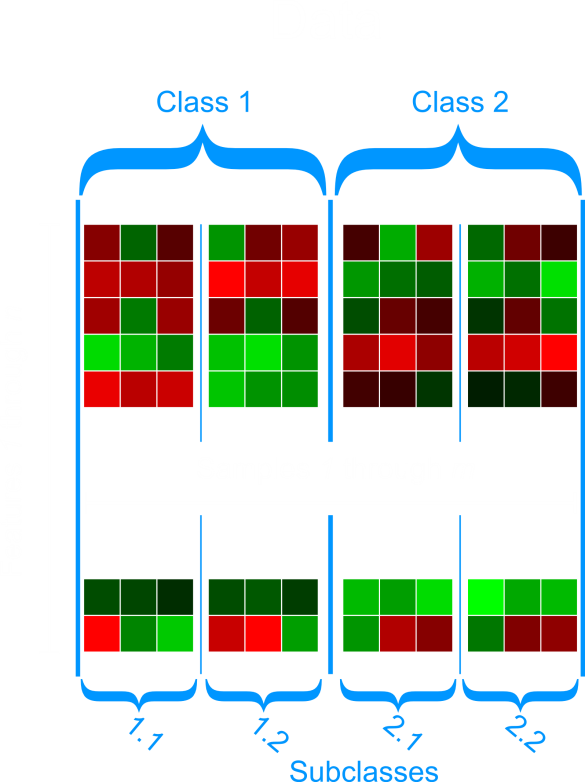 Statistical
consistency
Biological
consistency
Biological
Effect size
Example LEfSe application:
Find O2-loving bugs (controlling for body site)
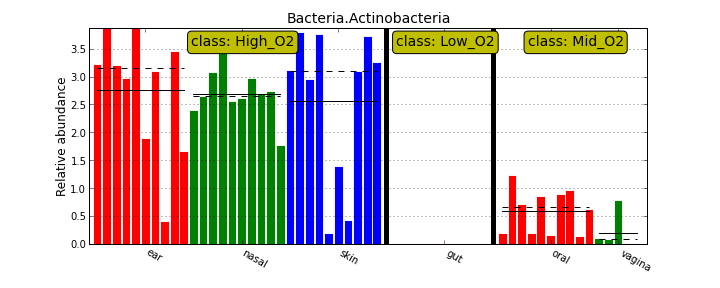 Superimpose enrichments on the tree of life
using GraPhlAn
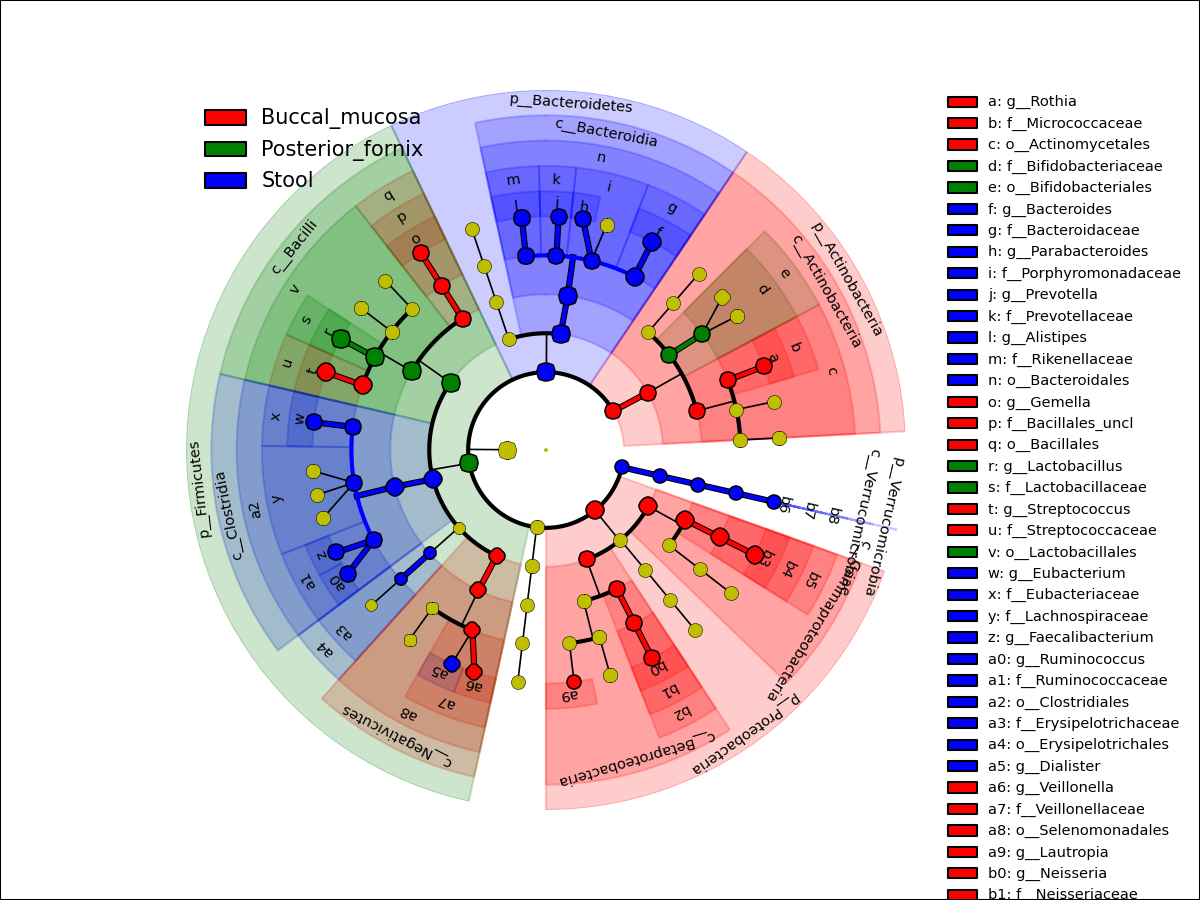 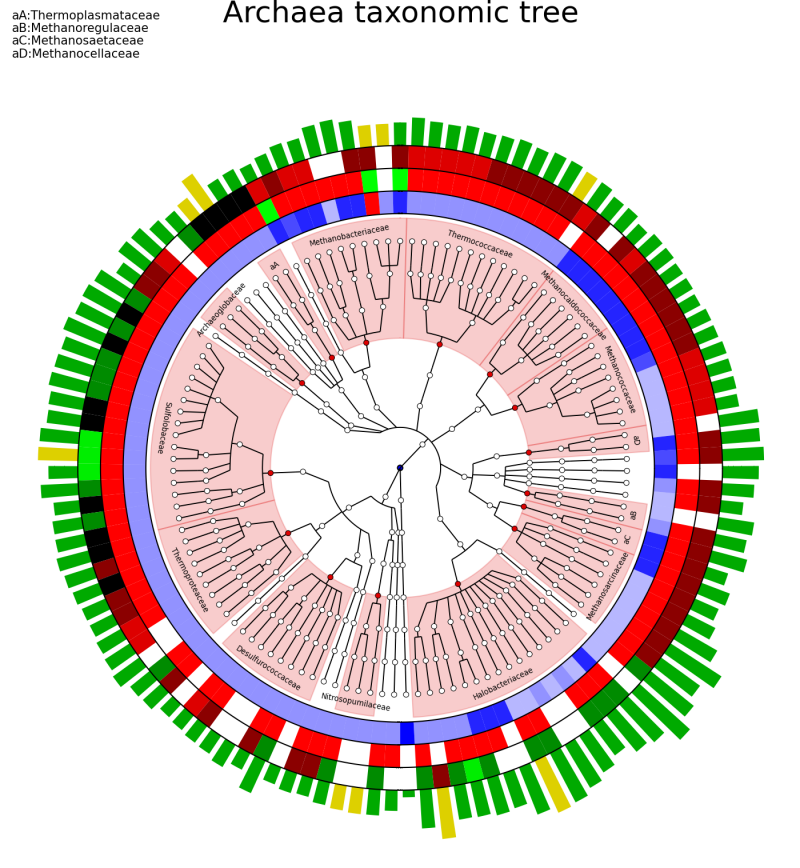 Metadata Rings
LEfSe Associations
http://huttenhower.sph.harvard.edu/graphlan
MaAsLinMultivariate microbial Association with Linear models
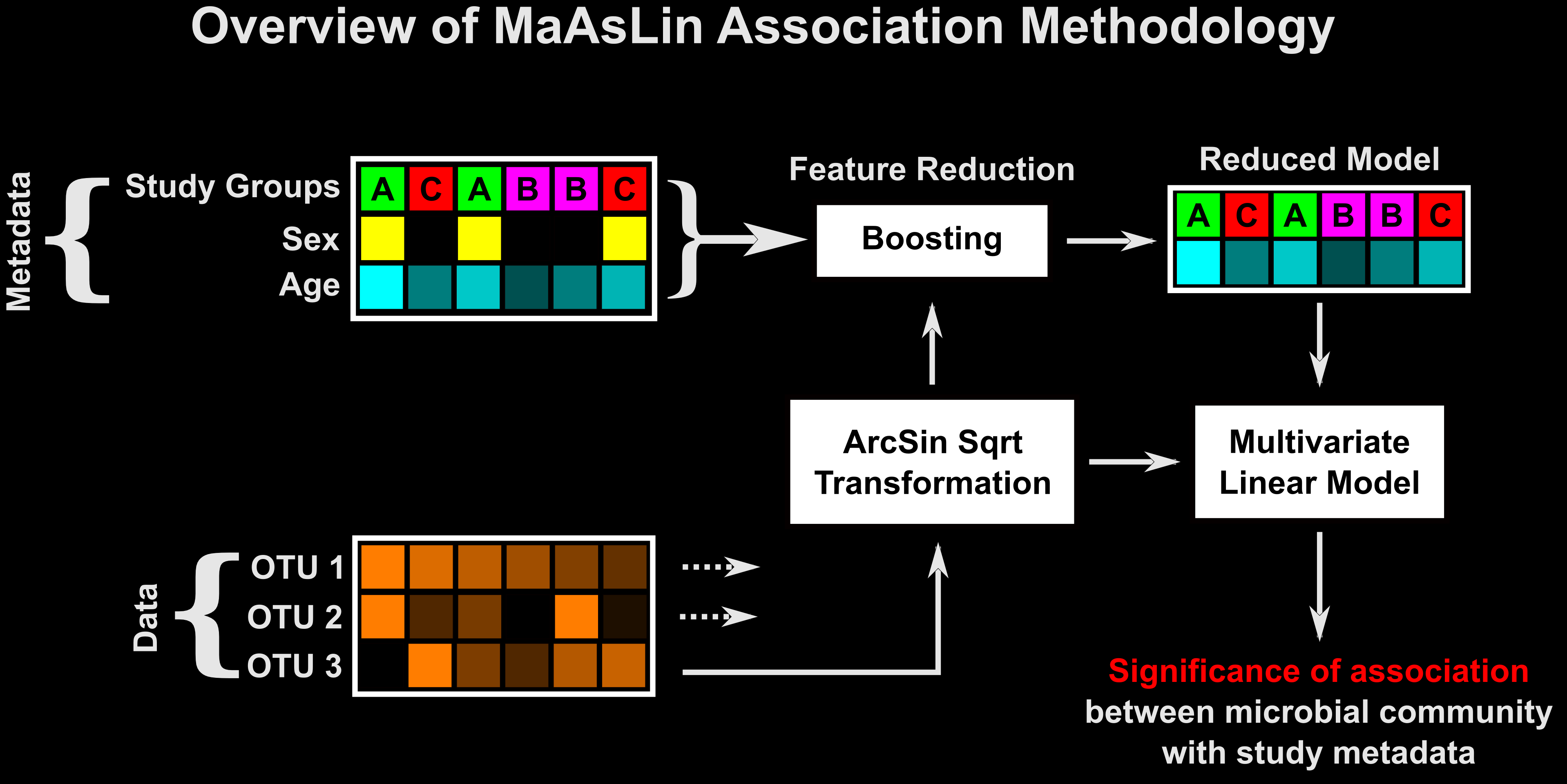 A more general solution for finding significant metagenomic associations in metadata-rich studies
Tim
Tickle
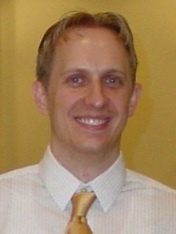 http://huttenhower.sph.harvard.edu/maaslin
[Speaker Notes: The truth is, seemly innocuous factors like diet, age, type of birth have been shown to influence the microbiome and are areas of active research. Knowing these factors influence our study, how do we associate the measurements of the microbiome with our phenotype? We’ll you might of guessed we developed MaAsLin. Say you have a study with rich metadata and microbial relative abundance (derived from either 16S or WCS data). For each OTU, metadata is evaluated with boosting to select the most informative metadata. These metadata are kept as a reduced model to associate with the data with a multivariate regression.

Arcsin(sqrt(yi))= Bo + sigma BpXip +ei i= 1…n]
What it means: LEfSe
Let’s get all of the HMP species data:http://hmpdacc.org/resources/data_browser.php
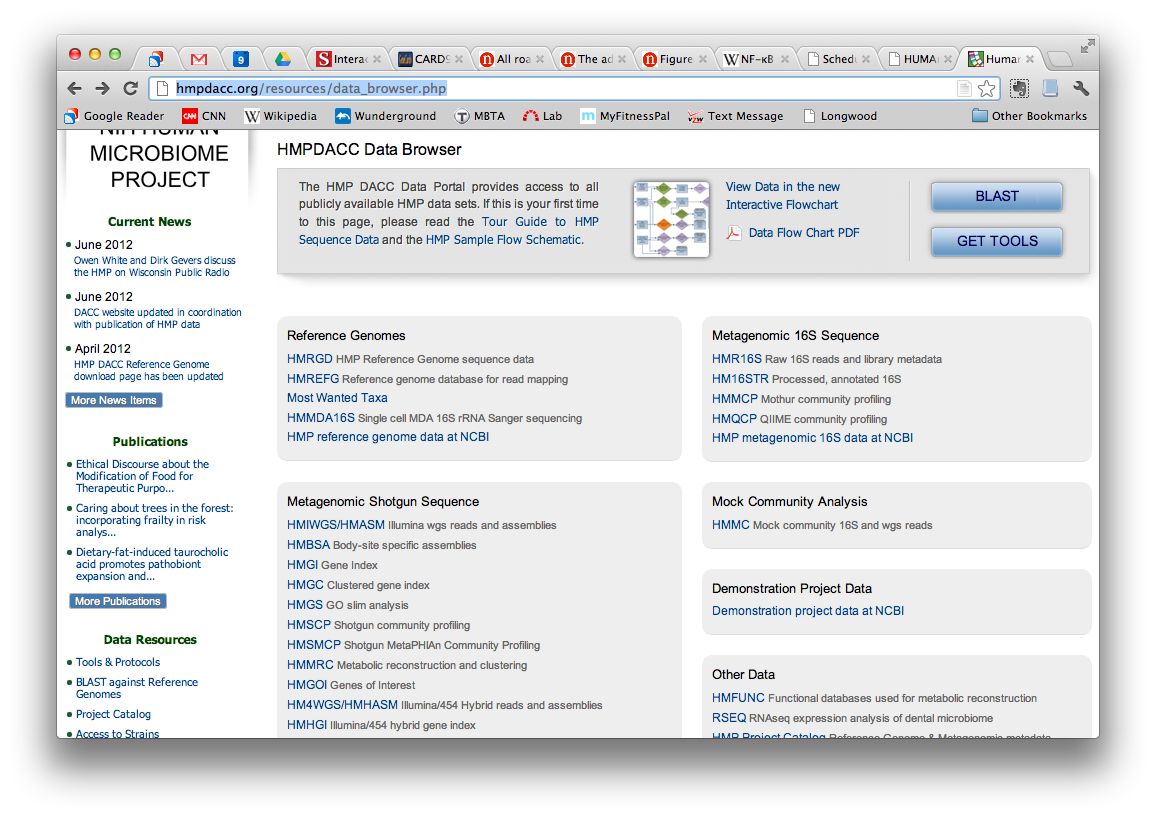 Click “HMSMCP”
45
What it means: LEfSe
Download the MetaPhlAn1 table for all 700 samples
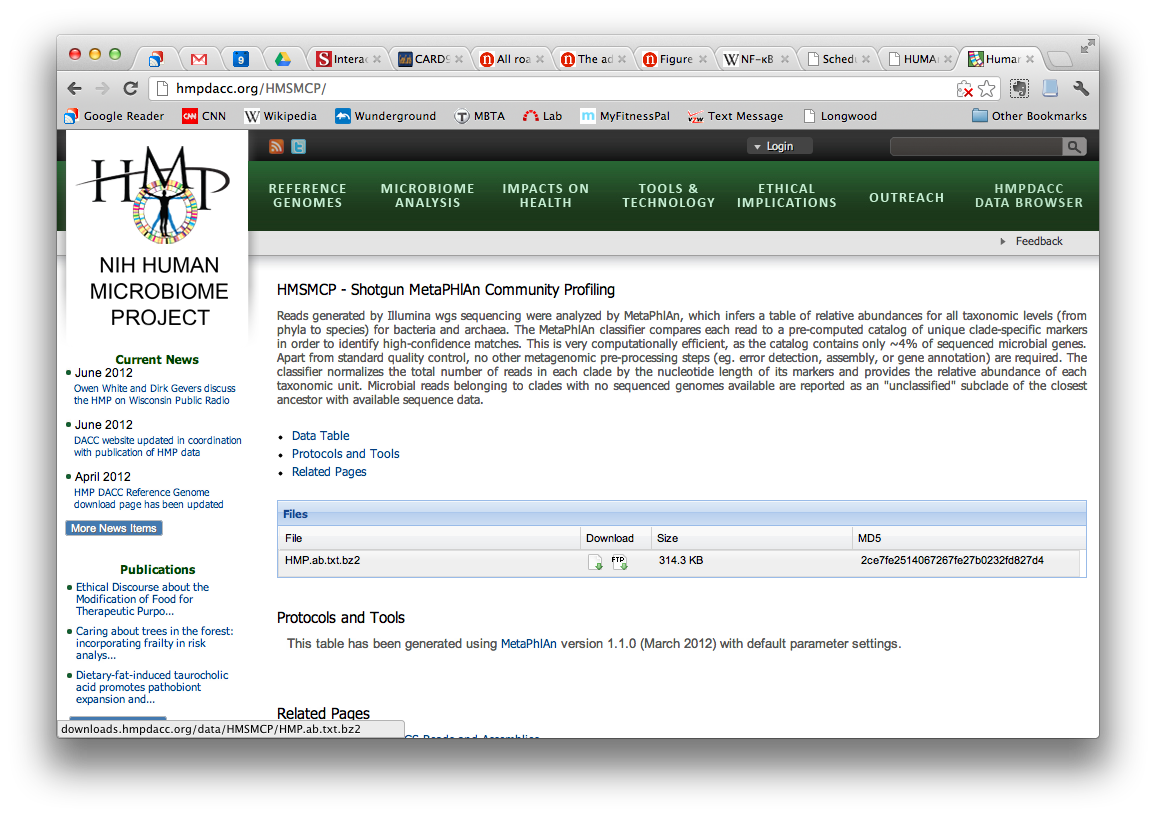 Right click this irritatingly tiny icon
46
Downloading from the command line
Instead of saving this, download it by:
Right-click to copy the URL
Runwget <paste URL here>
Note: curl –O <URL> works just as well
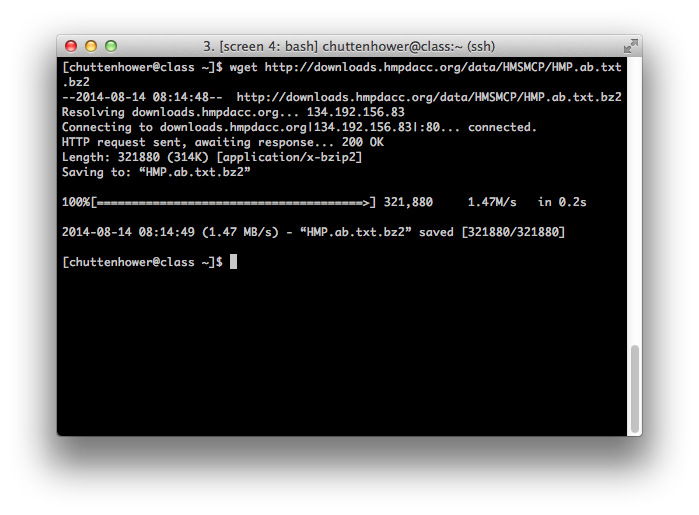 47
What it means: LEfSe
Make sure this file is in your current directory, and expand it:
bunzip2 HMP.ab.txt.bz2
Look at the result
less HMP.ab.txt

IMPORTANT!!!
This file’s too big to analyze directly today

ln -s ~/workshop_data/metagenomics/biobakery/data/HMP.ab.filtered.txt

This is great – tons of data, but no metadata
Scripts and data from HUMAnN to the rescue:

~/workshop_data/metagenomics/biobakery/software/util/metadata.py   ~/workshop_data/metagenomics/biobakery/data/hmp_metadata.dat   < HMP.ab.filtered.txt > HMP.ab.filtered.metadata.tsv

NOW take a look again
48
What it means: LEfSe
Let’s modify this file to be LEfSe-compatible
You could open it up in Excel…
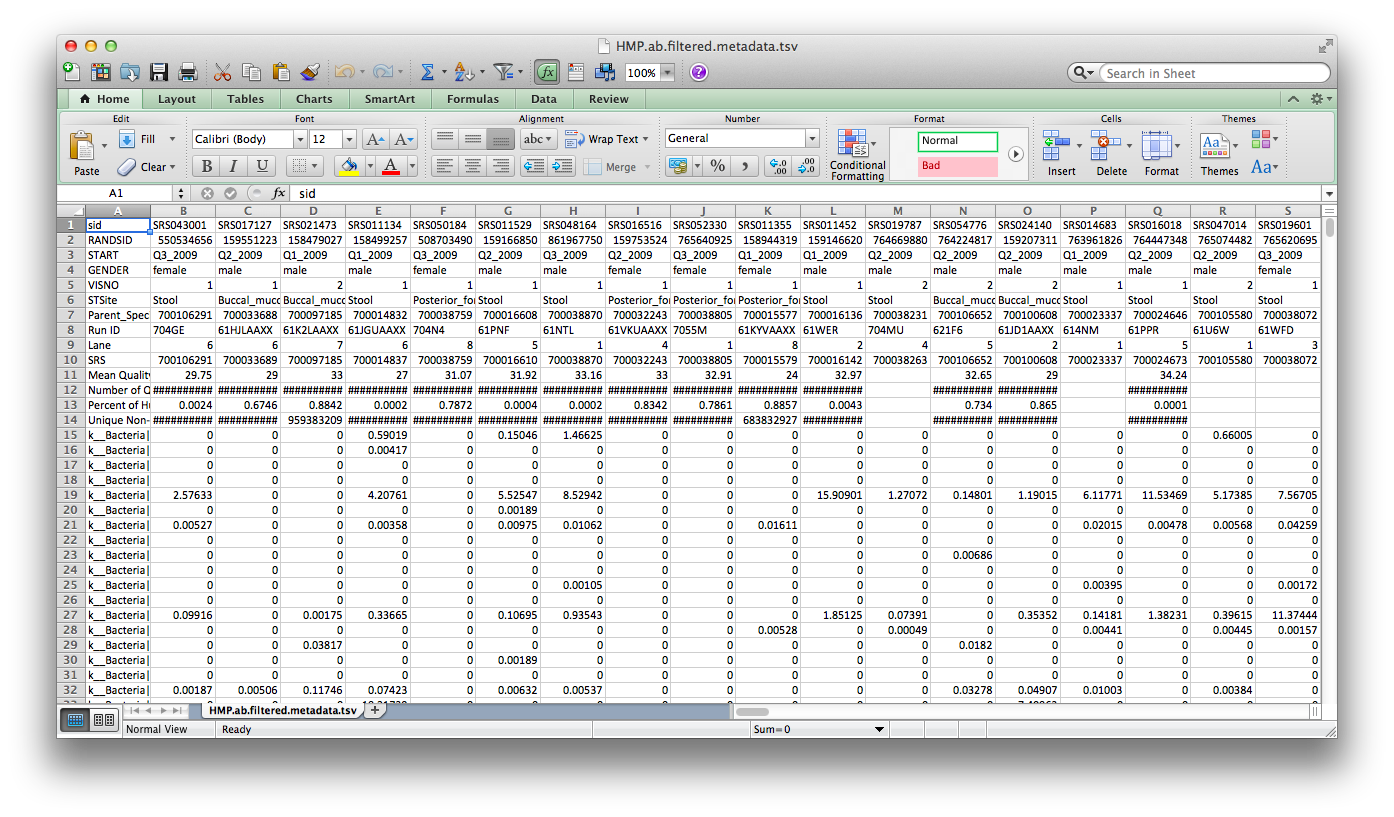 49
What it means: LEfSe
…and delete all of the metadata rows except:
RANDSID and STSite
Save it as tab-delimited text: HMP.ab.filtered.metadata.txt
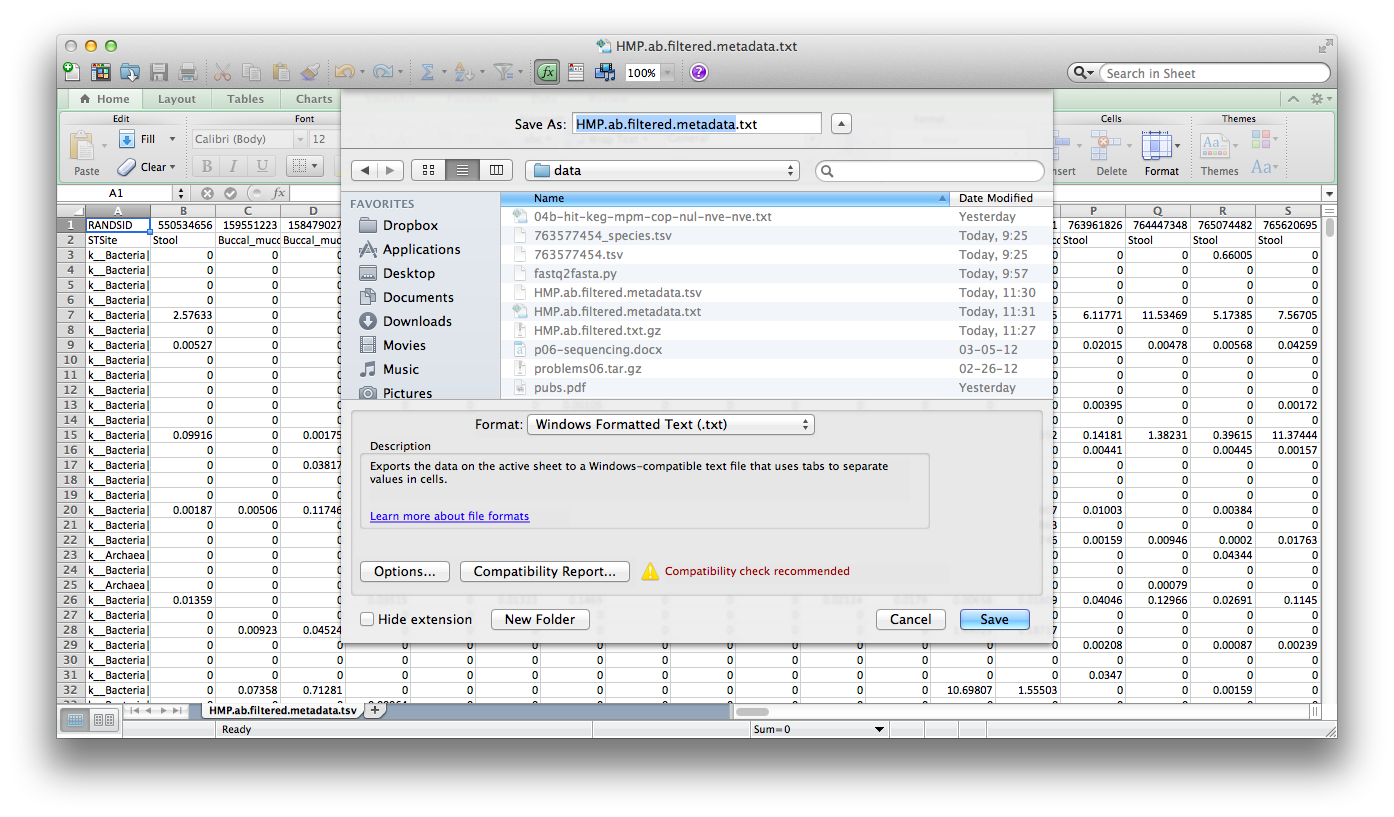 50
What it means: LEfSe
But instead we’ll run it from the server!
Visit LEfSe at: http://huttenhower.sph.harvard.edu/galaxy
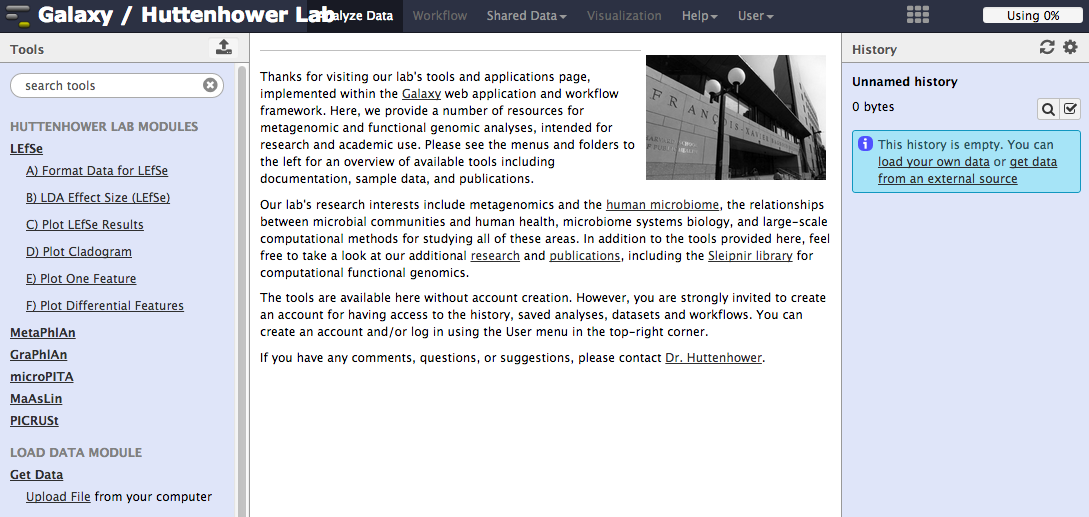 First click here
51
What it means: LEfSe
Then upload your formatted table
~/workshop_data/metagenomics/biobakery/results/lefse/HMP.ab.filtered.metadata.txt
After you upload, wait for the progress meter to turn green!
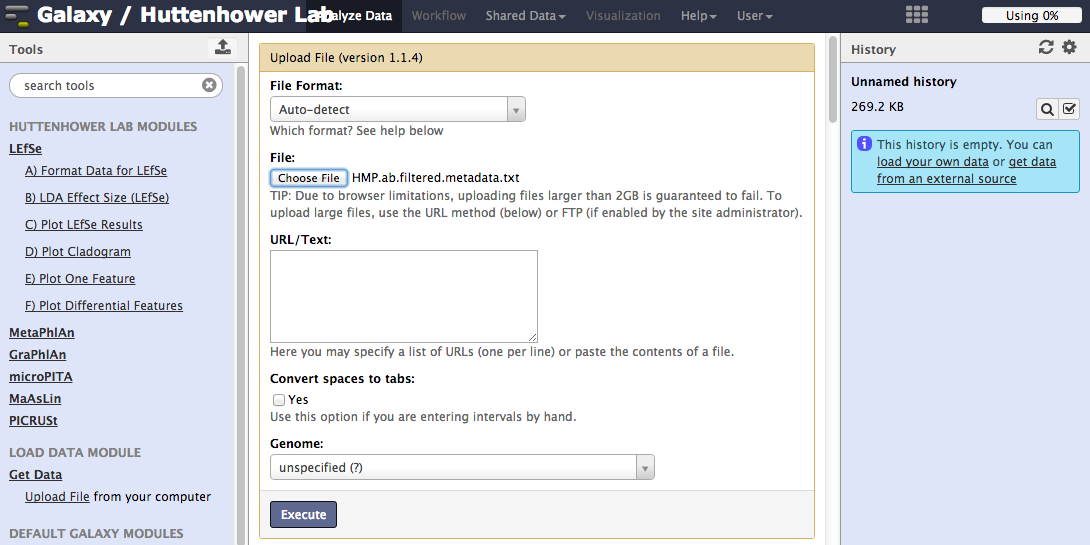 1. Click here, browse to HMP.ab.filtered.metadata.txt
3. Then watch here
2. Then here
52
What it means: LEfSe
Then tell LEfSe about your metadata:
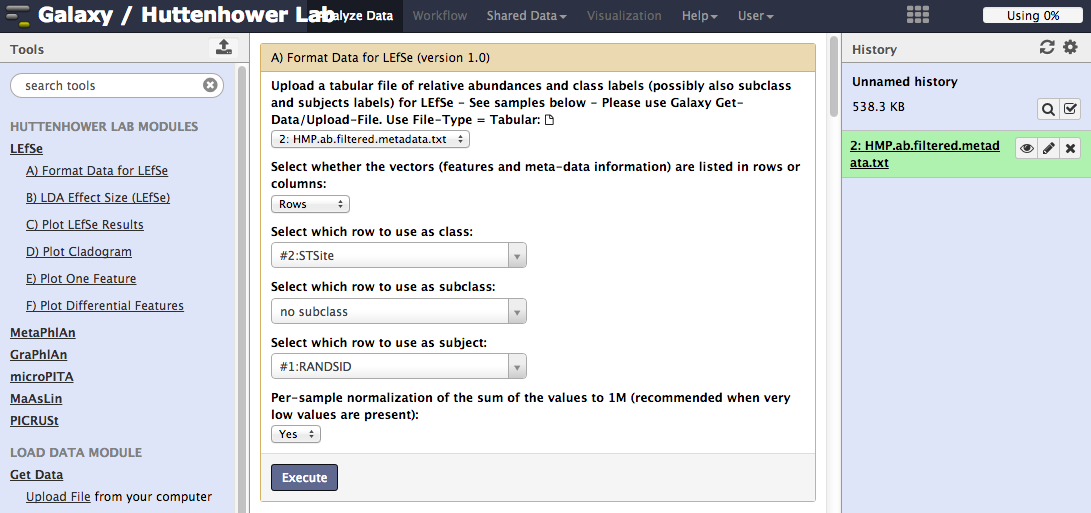 1. Click here
2. Then select STSite
3. Then select RANDSID
4. Then here
53
What it means: LEfSe
Then select LDA=4, “One-against-all,” and run LEfSe!
You can change other default statistical parameters if desired
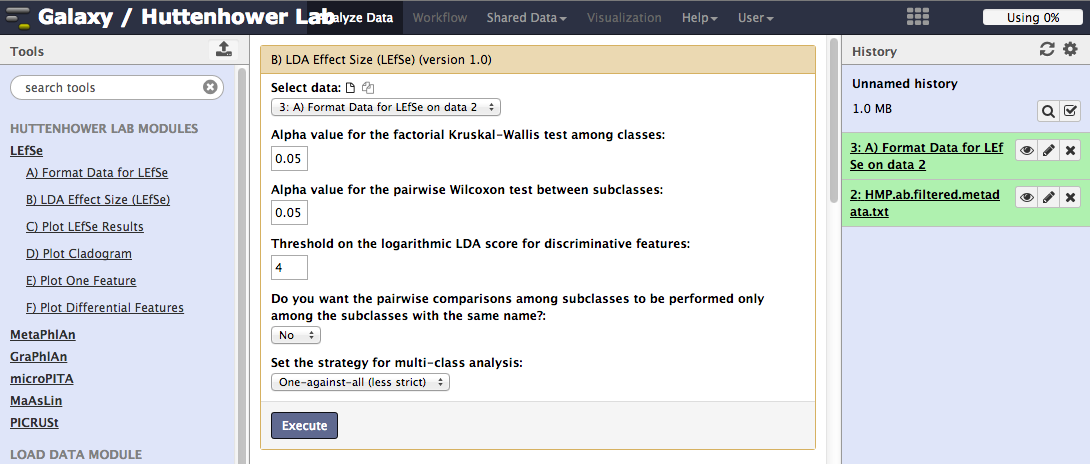 1. Click here
2. Then “4” here
(finds only very extreme differences)
3. Then “one” here
(finds differences in at least one condition rather than in all conditions)
4. Then GO!
54
What it means: LEfSe
You can plot the results as a bar plot
Again, lots of graphical parameters to modify if desired
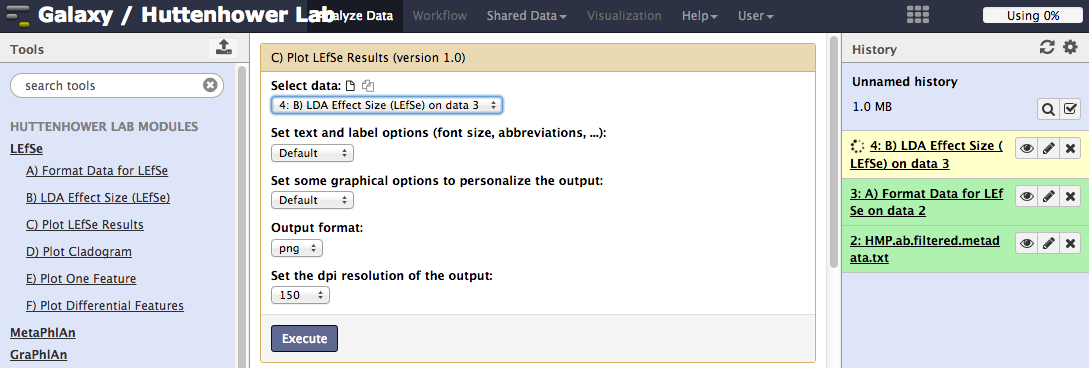 1. Click here
2. Then here
55
What it means: LEfSe
In Galaxy, view a result by clicking on its “eye”
Click here
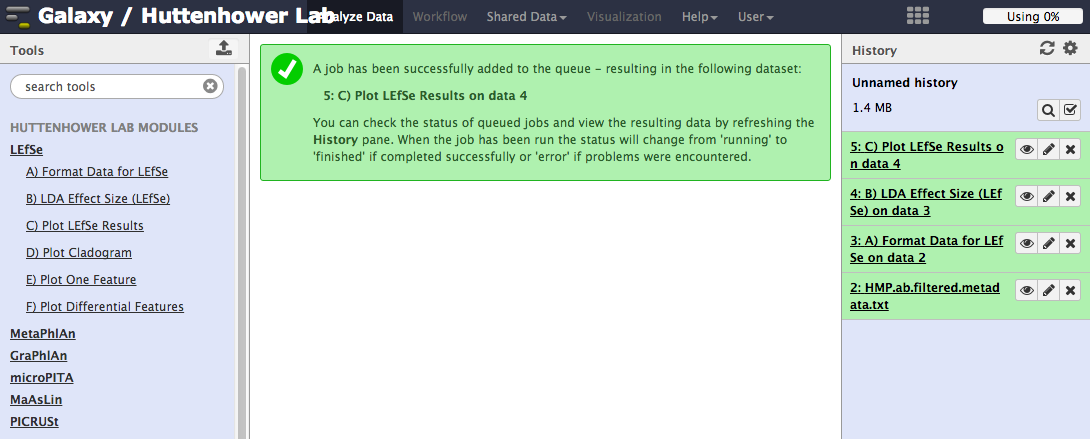 56
What it means: LEfSe
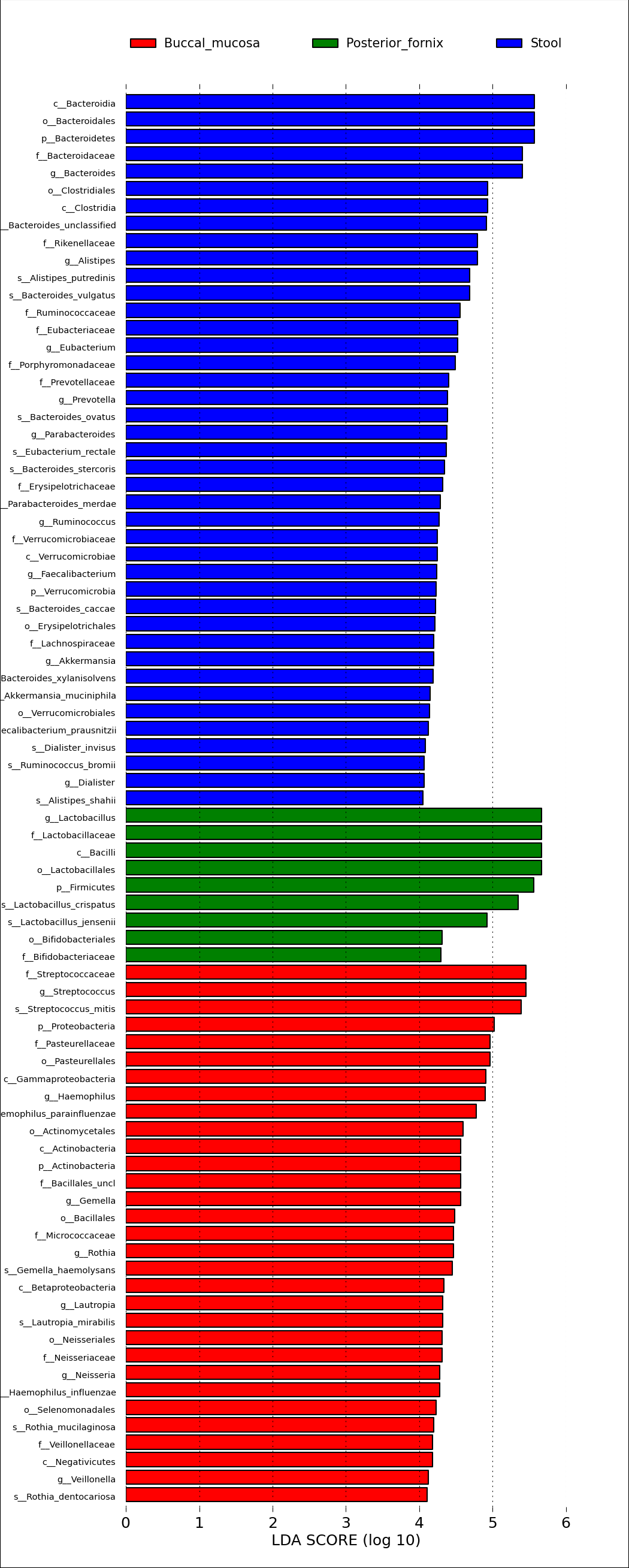 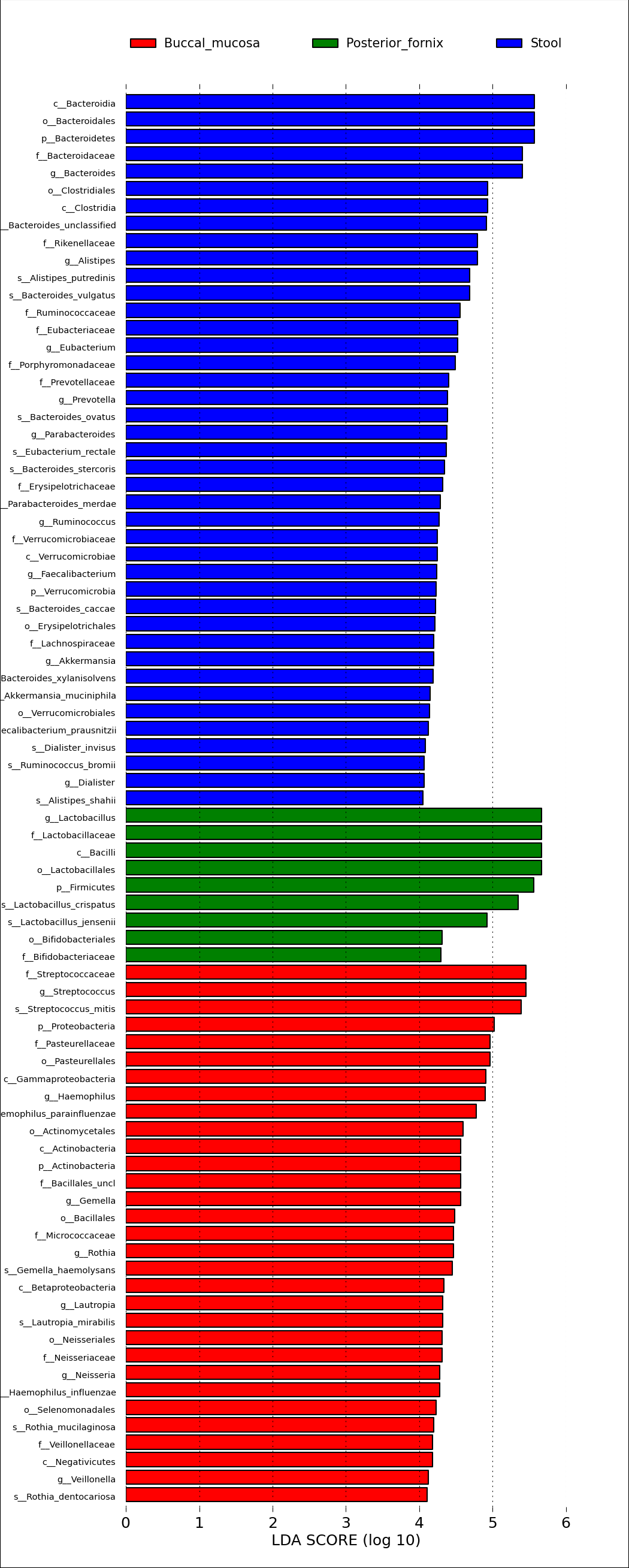 57
What it means: LEfSe
You can plot the results as a cladogram
Lots and lots of graphical parameters to modify if desired
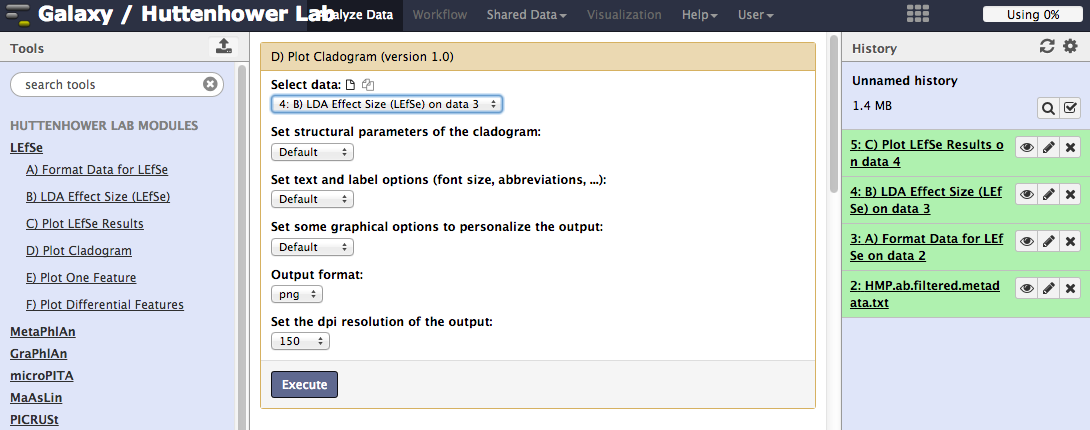 1. Click here
2. Then here
58
What matters: LEfSe
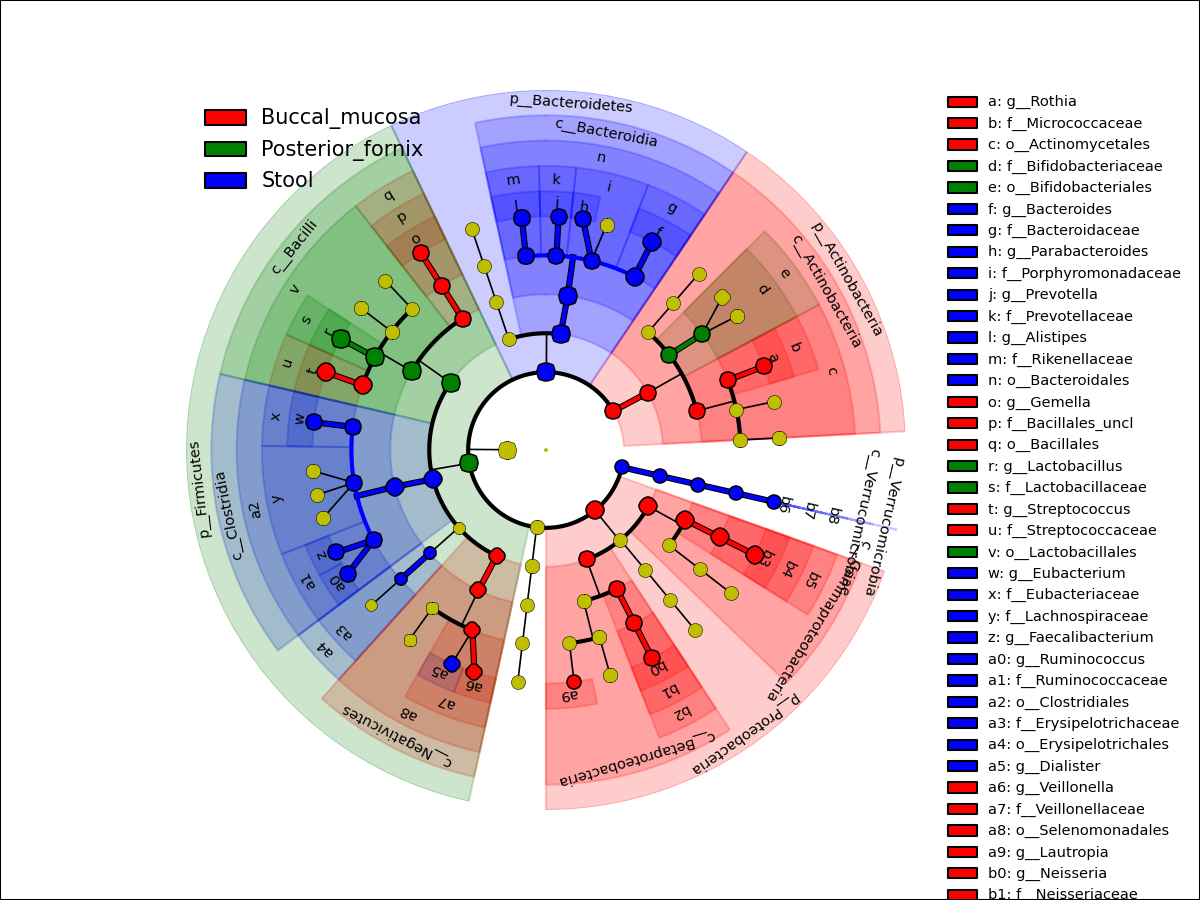 59
An aside: GraPhlAn
You can use this visualization for other purposes as well
Available online through Galaxy
Available offline as open source Python
http://huttenhower.sph.harvard.edu/graphlan
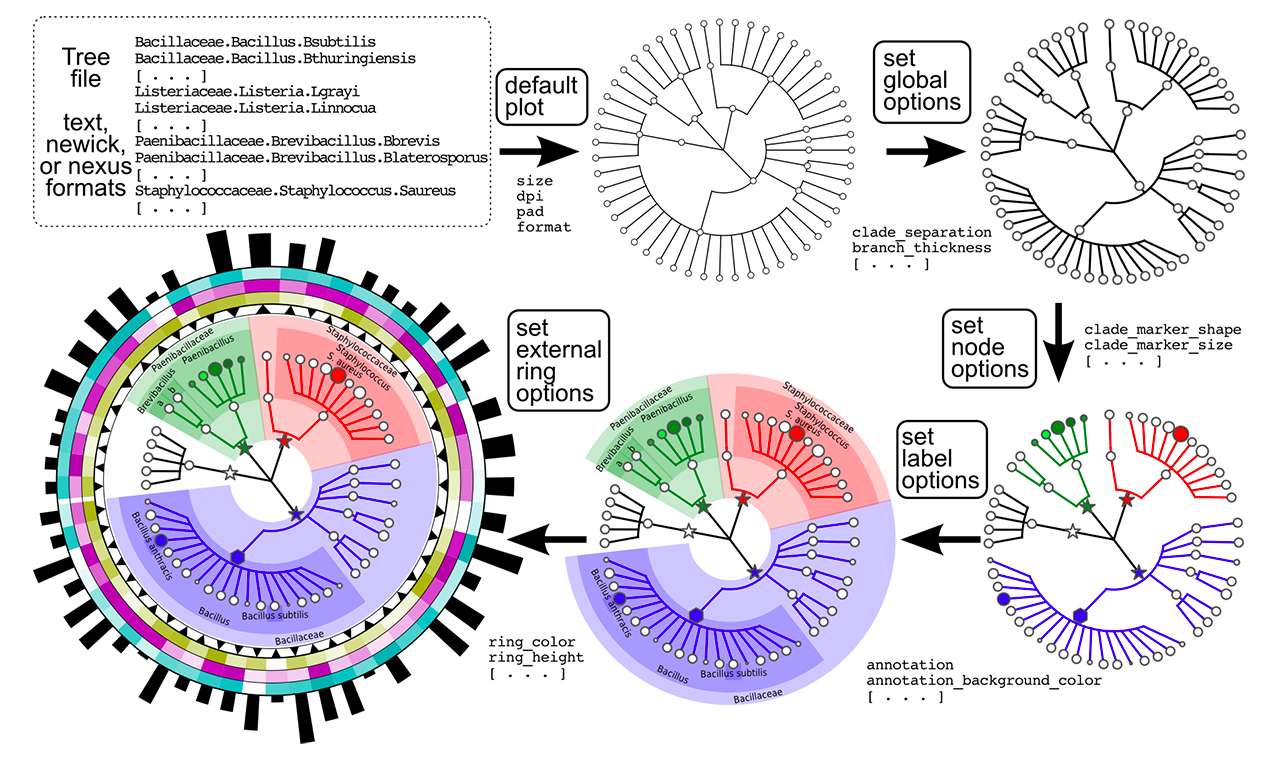 60
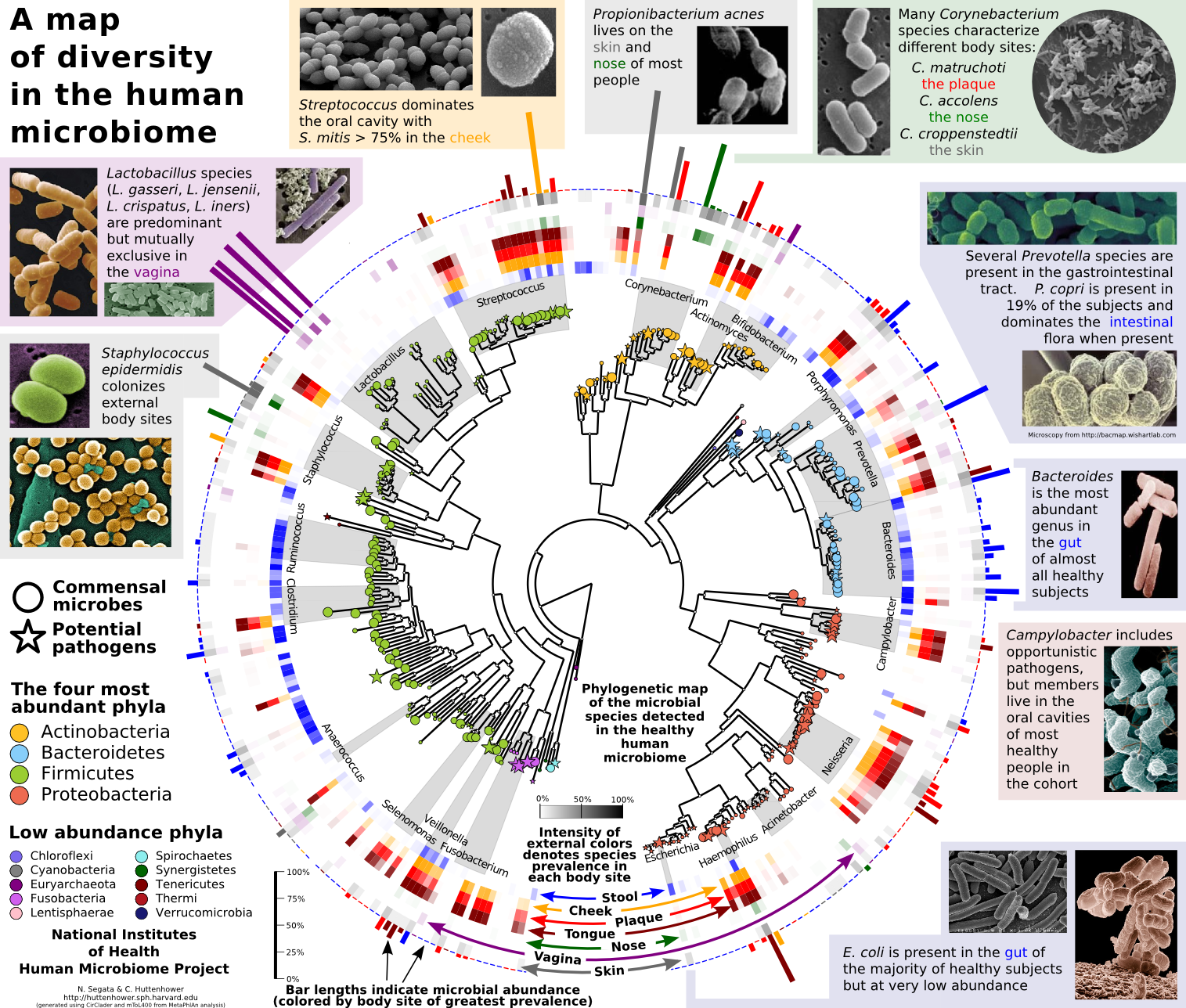 61
What it means: LEfSe
Finally, you can see the raw data for individual biomarkers
These are generated as a zip file of individual plots
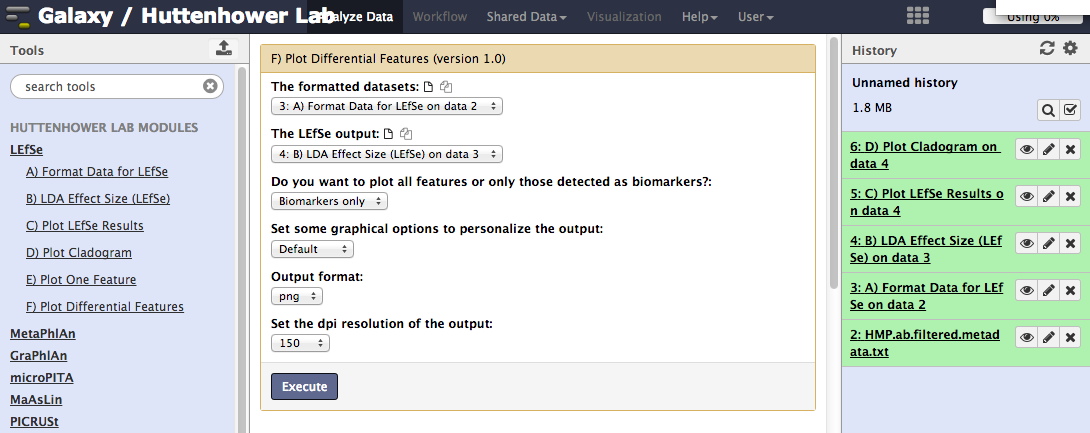 1. Click here
2. Then selected your formatted data here
3. Then here
62
What it means: LEfSe
Click here
In Galaxy, download a result by clicking on its “disk”
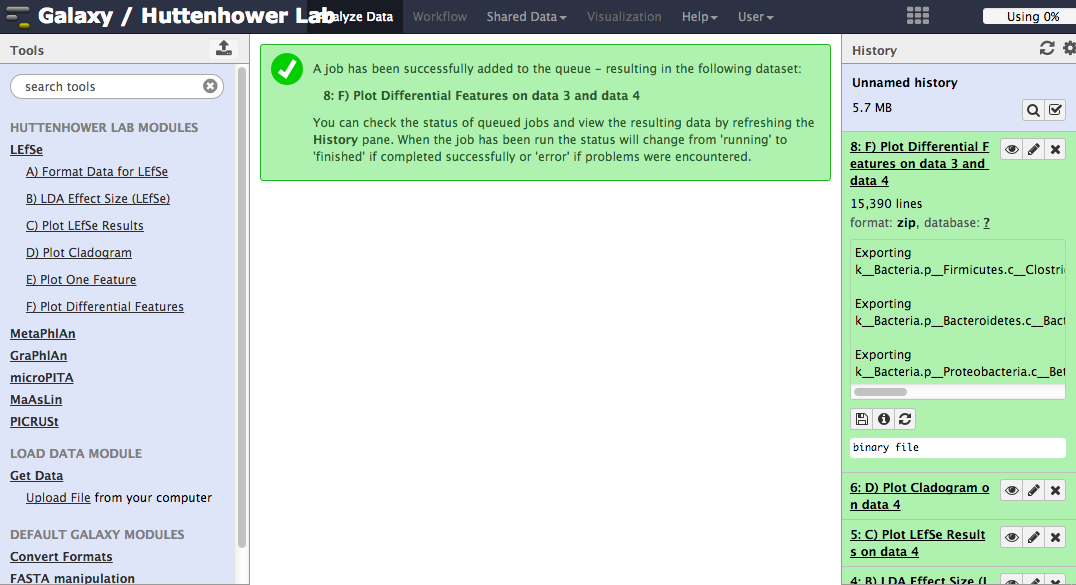 Then here
63
What it means: LEfSe
Actinobacteria
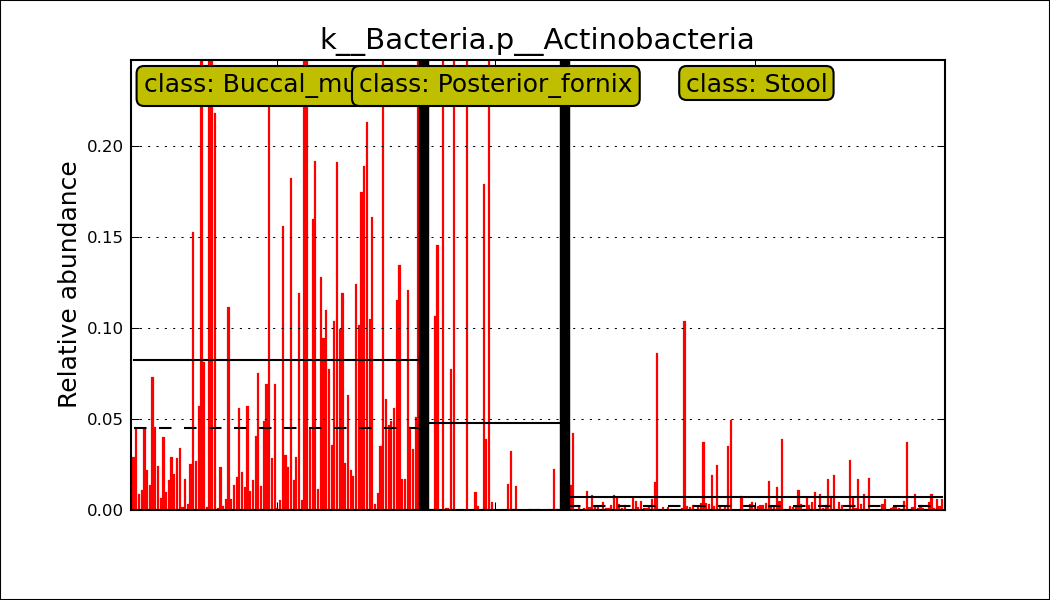 Strep. mitis
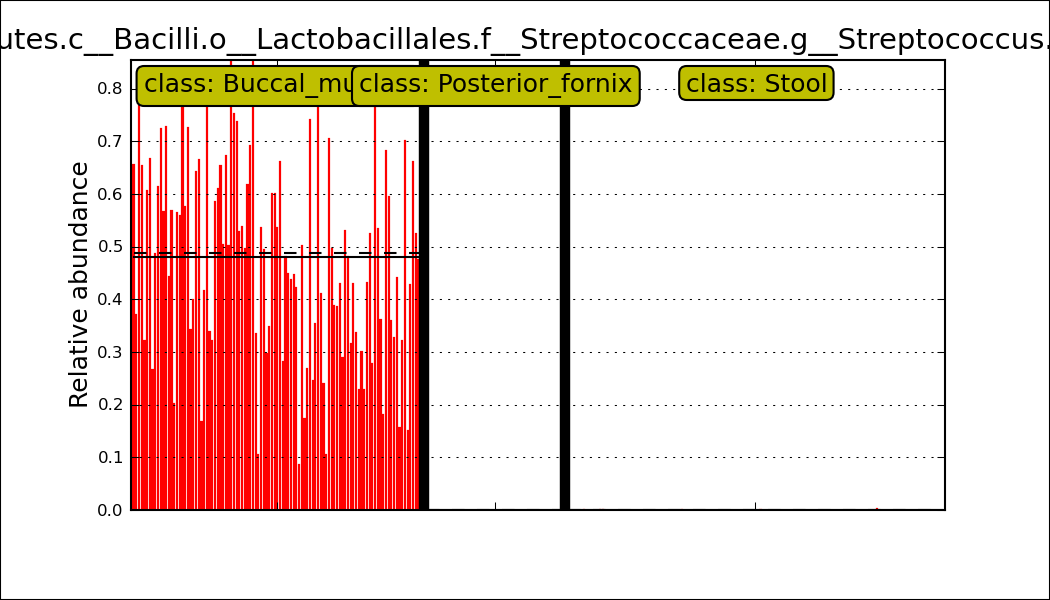 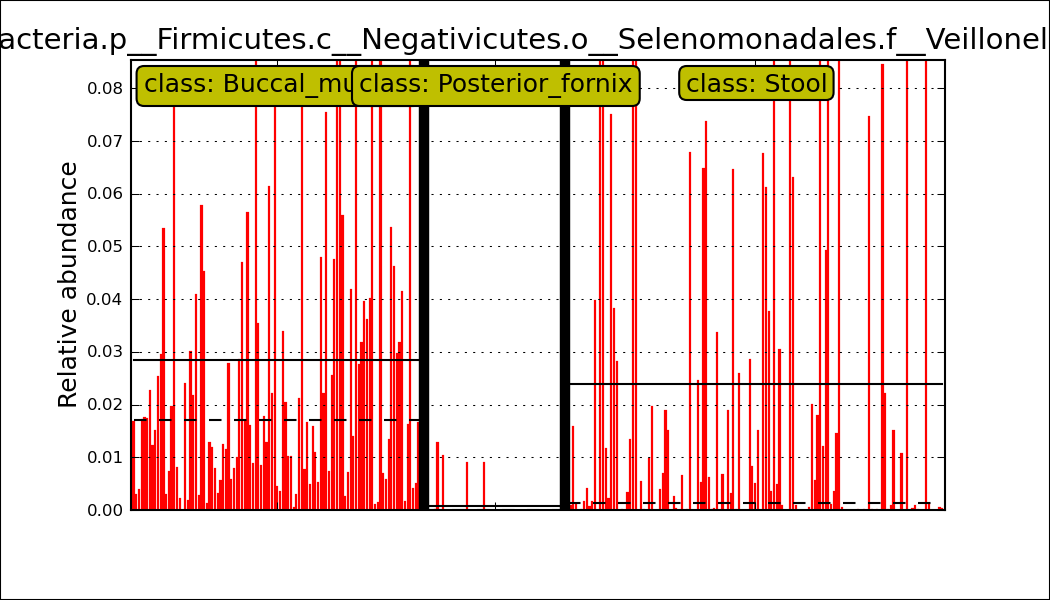 Veillonellaceae
64
Summary
MetaPhlAn2
Evolution of MetaPhlAn1
Viruses, euks, subspecies, speed
And a LOT more reference data!
Raw metagenomic reads in
Tab-delimited species relative abundances out

LEfSe
Tab-delimited, stratified relative abundances in
Significantly differentially abundant features out
65
Thanks!
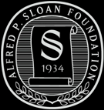 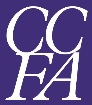 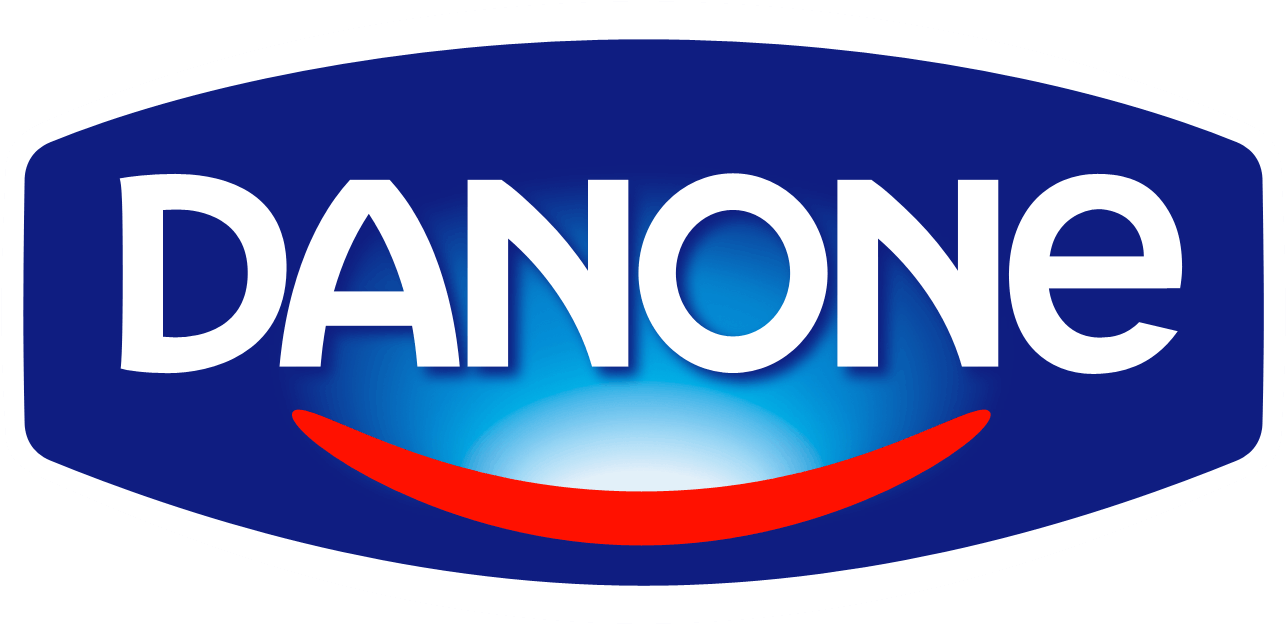 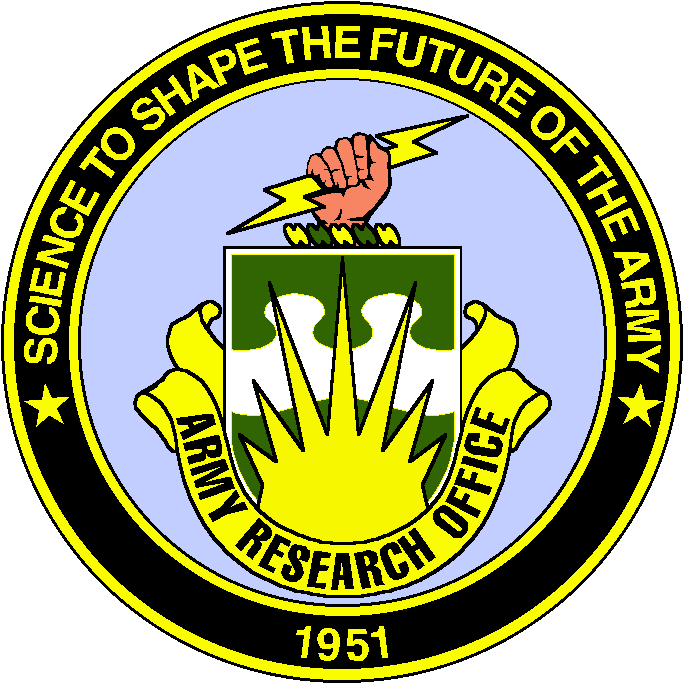 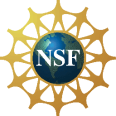 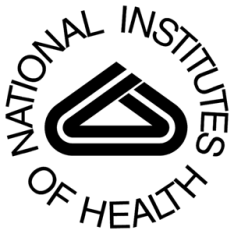 http://huttenhower.sph.harvard.edu
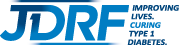 Human Microbiome Project 2
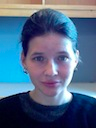 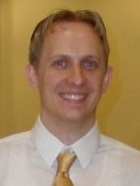 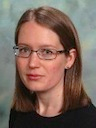 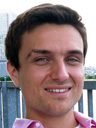 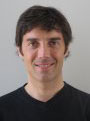 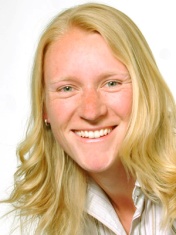 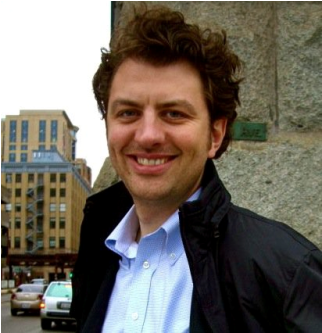 Lita Procter
Jon Braun
Dermot McGovern
Subra Kugathasan
Ted Denson
Janet Jansson
Bruce Birren
Chad Nusbaum
Clary Clish
Joe Petrosino
Thad Stappenbeck
AlexKostic
LeviWaldron
XochitlMorgan
TimTickle
DanielaBoernigen
LaurenMcIver
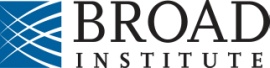 Dirk Gevers
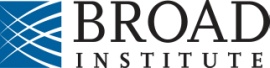 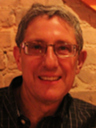 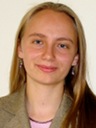 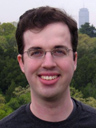 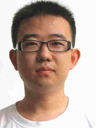 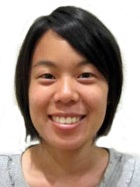 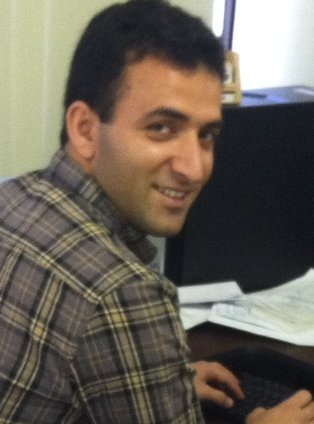 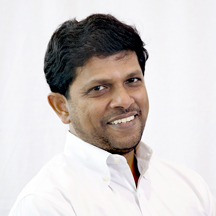 Human Microbiome Project
Jane Peterson
Sarah Highlander
Barbara Methe
Karen Nelson
George Weinstock
Owen White
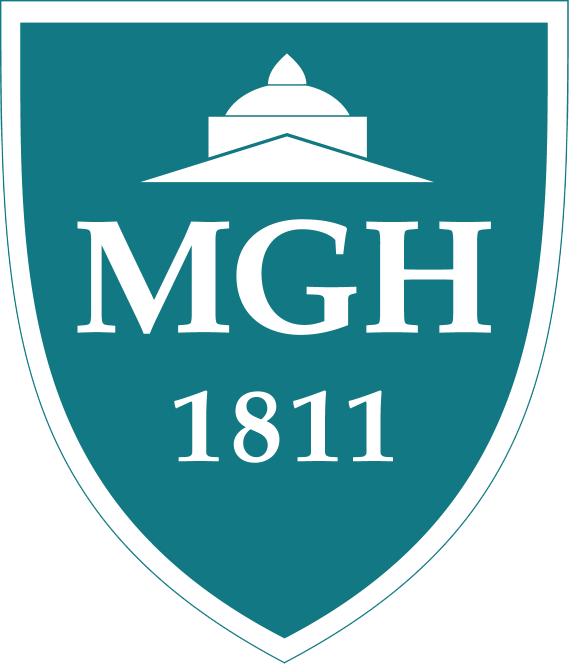 GeorgeWeingart
EmmaSchwager
EricFranzosa
BoyuRen
TiffanyHsu
AliRahnavard
Ramnik Xavier
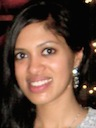 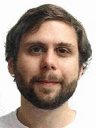 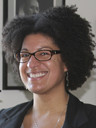 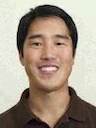 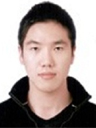 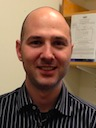 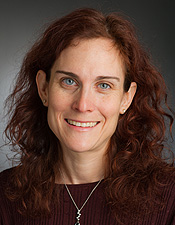 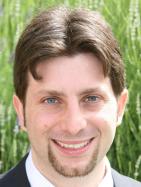 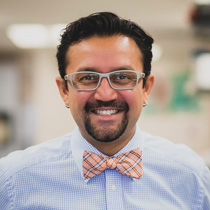 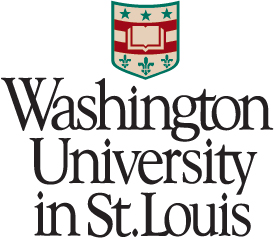 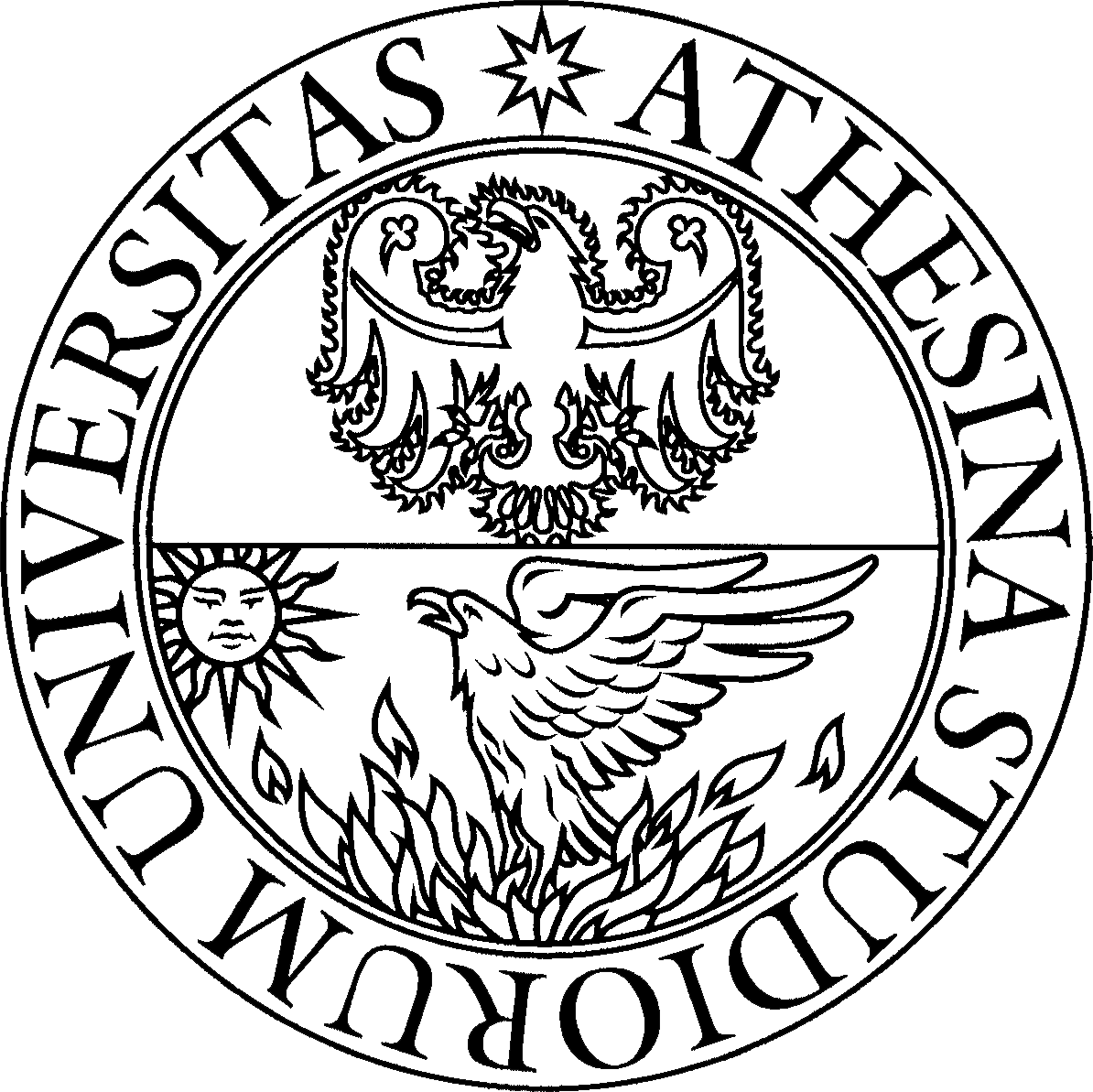 AyshwaryaSubramanian
JimKaminski
ReginaJoice
KojiYasuda
KevinOh
GalebAbu-Ali
Gautam Dantas
Molly Gibson
Nicola Segata
Wendy Garrett
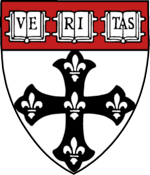 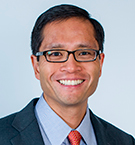 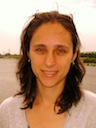 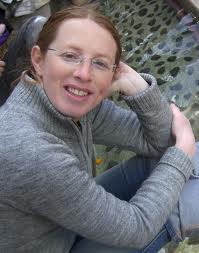 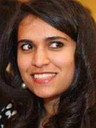 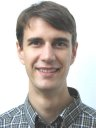 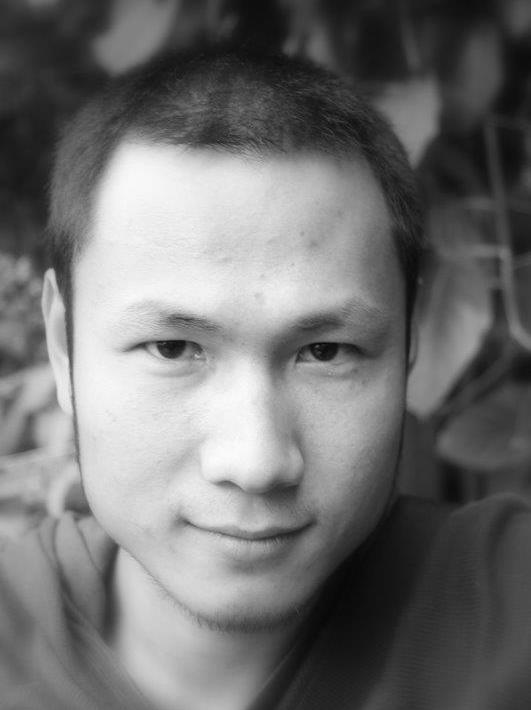 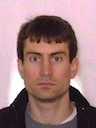 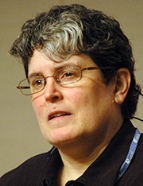 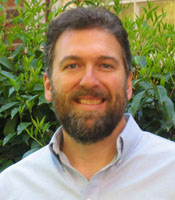 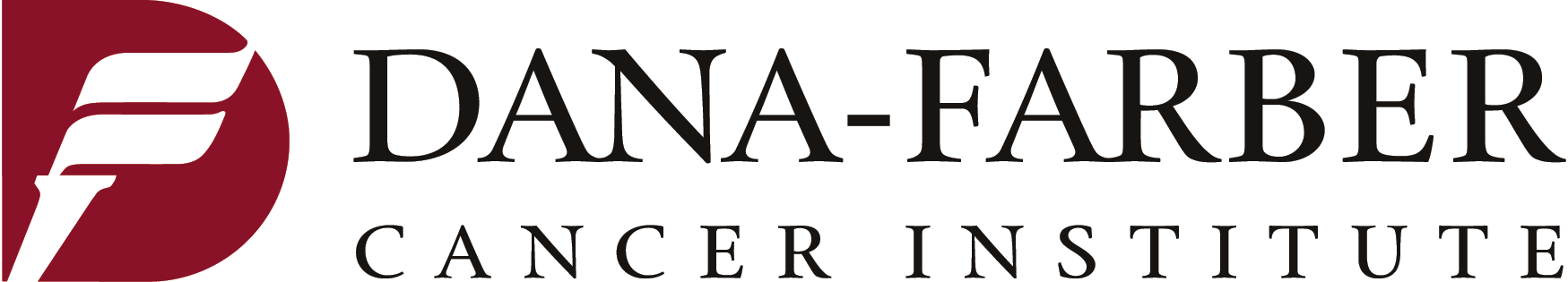 AfrahShafquat
RandallSchwager
ChengweiLuo
KeithBayer
AlexandraSirota
Andy Chan
MoranYassour
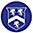 KatherineLemon
Brendan Bohannan
James Meadow
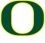